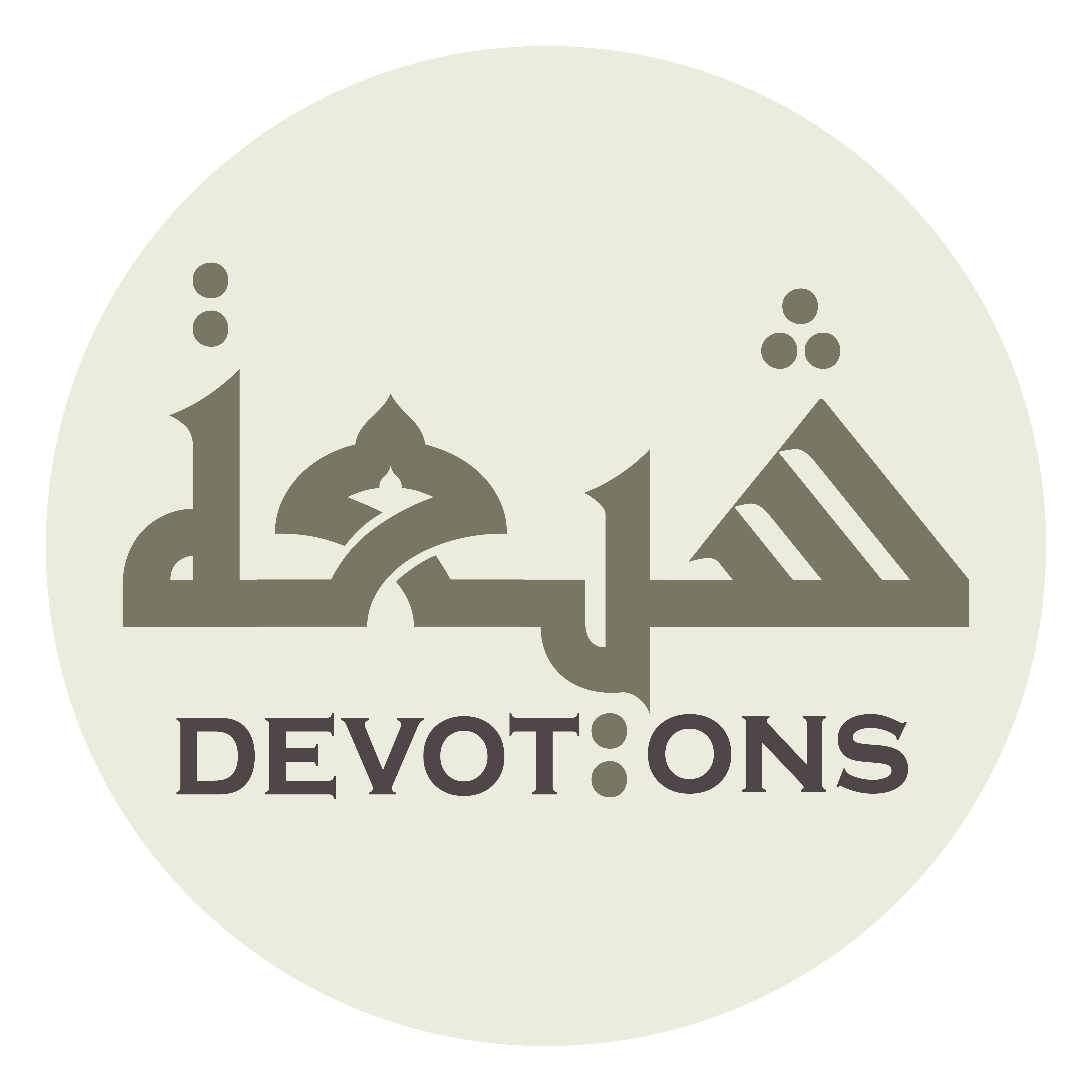 Dua after Salaat - 2
سُبْحَانَ اللَّهِ كُلَّمَا سَبَّحَ اللَّهَ شَيْءٌ
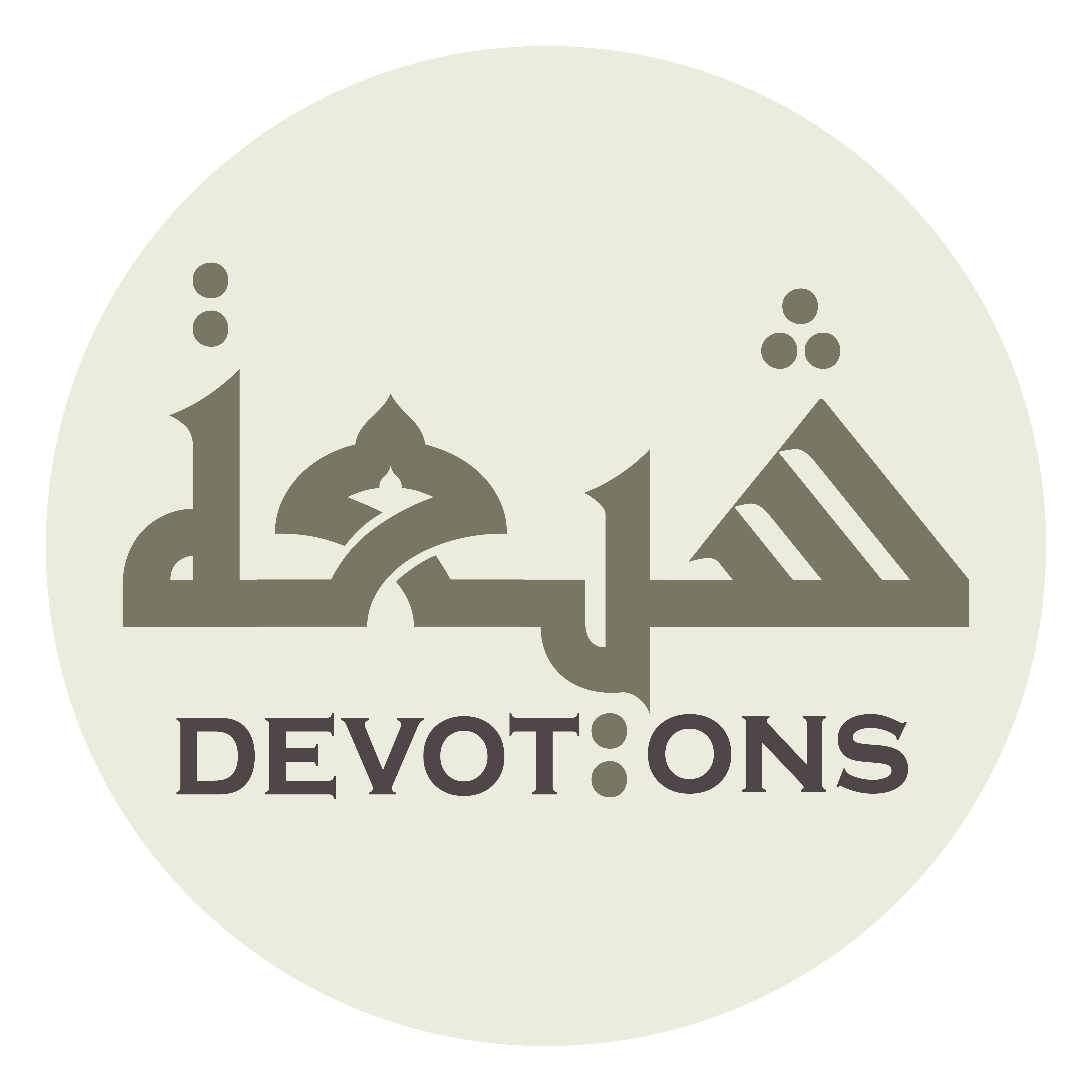 اَللَّهُمَّ صَلِّ عَلَى مُحَمَّدٍ وَ آلِ مُحَمَّدٍ

allāhumma ṣalli `alā muḥammadin wa āli muḥammad

O' Allāh send Your blessings on Muhammad and the family of Muhammad.
Dua after Salaat - 2
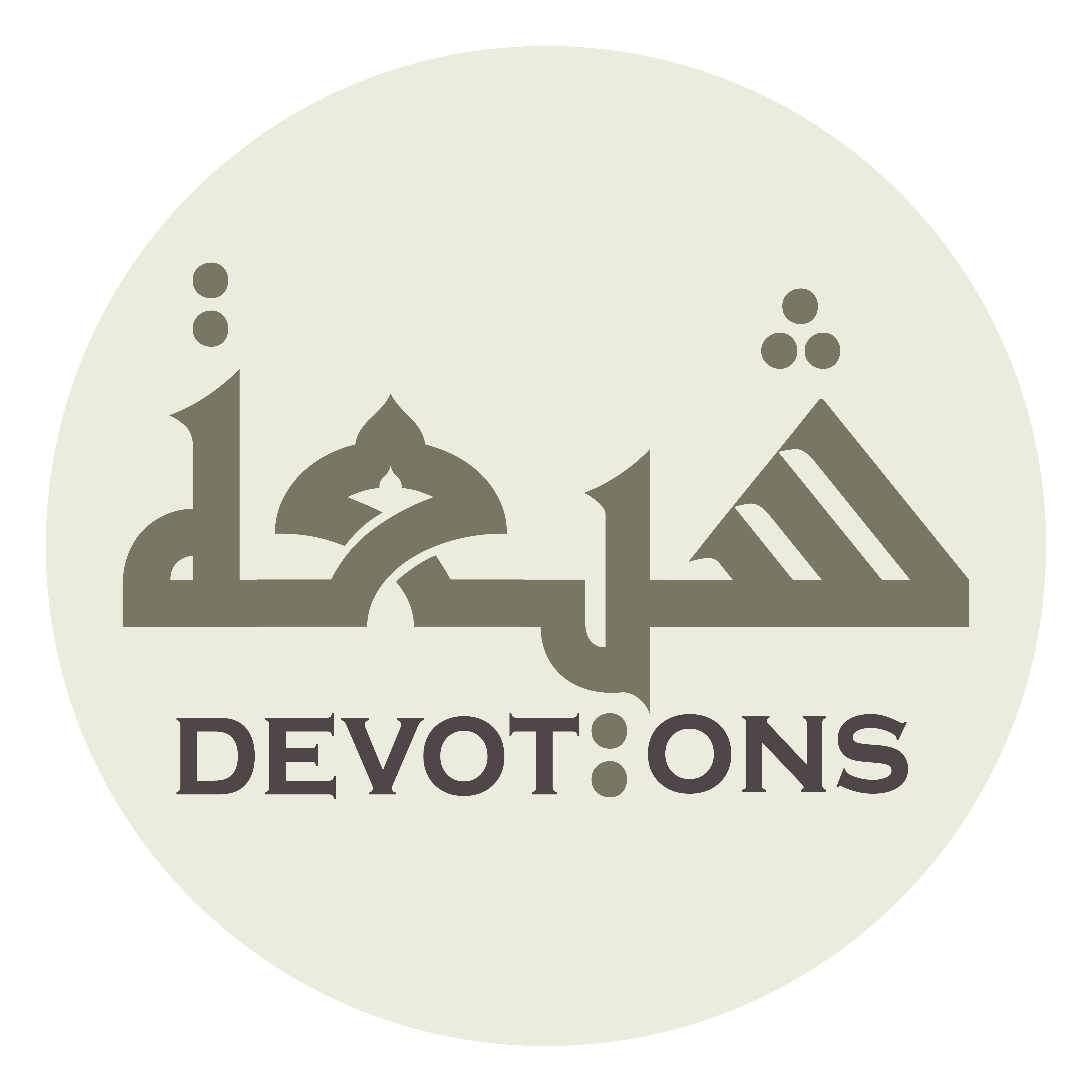 بِسْمِ اللَّـهِ الرَّحْمَـٰنِ الرَّحِيمِ

bismillāhir raḥmānir raḥīm

In the Name of Allāh,the All-beneficent, the All-merciful.
Dua after Salaat - 2
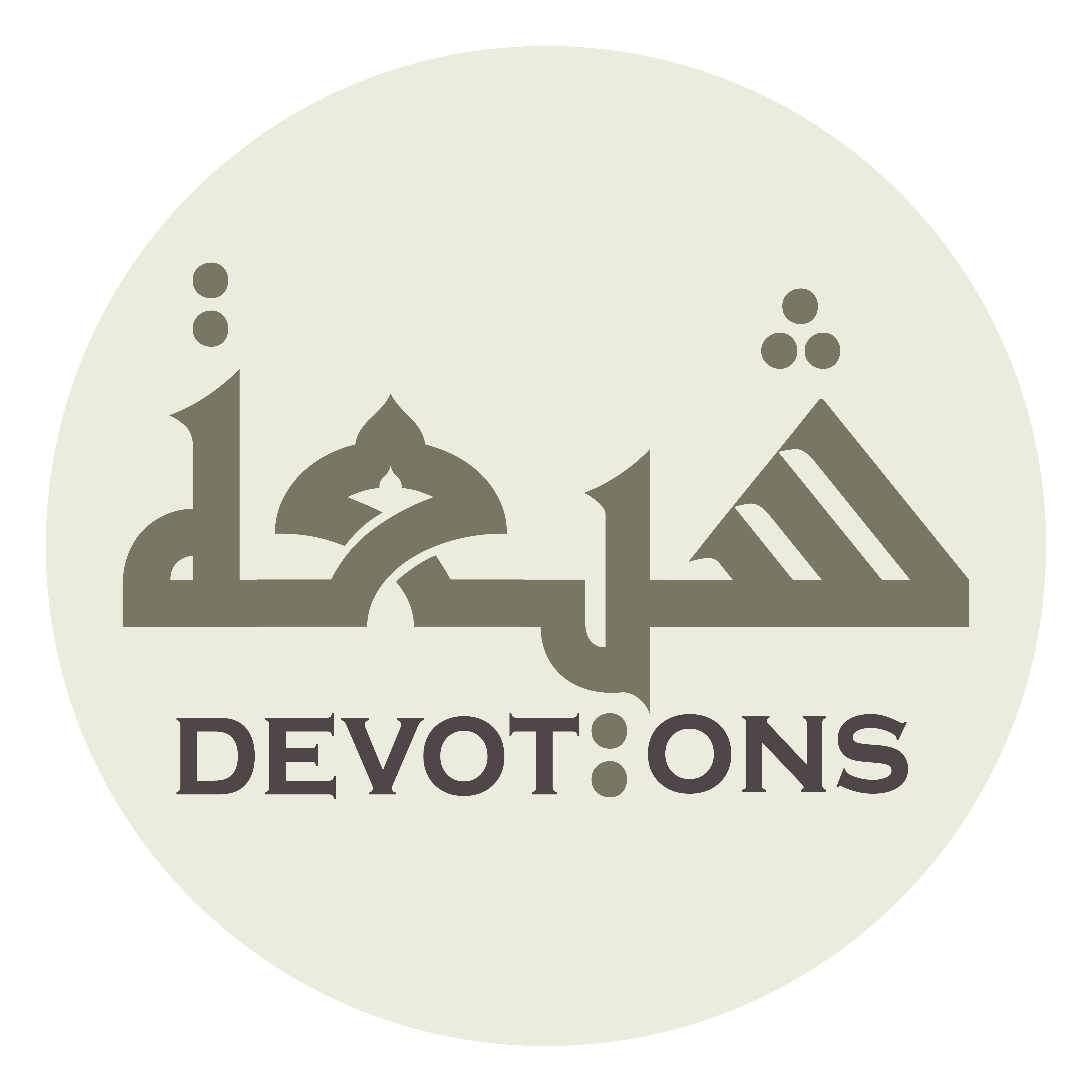 سُبْحَانَ اللَّهِ كُلَّمَا سَبَّحَ اللَّهَ شَيْءٌ

subḥānallāhi kullamā sabbaḥallāha shay

All Glory be to Allah whenever Allah is glorified by things,
Dua after Salaat - 2
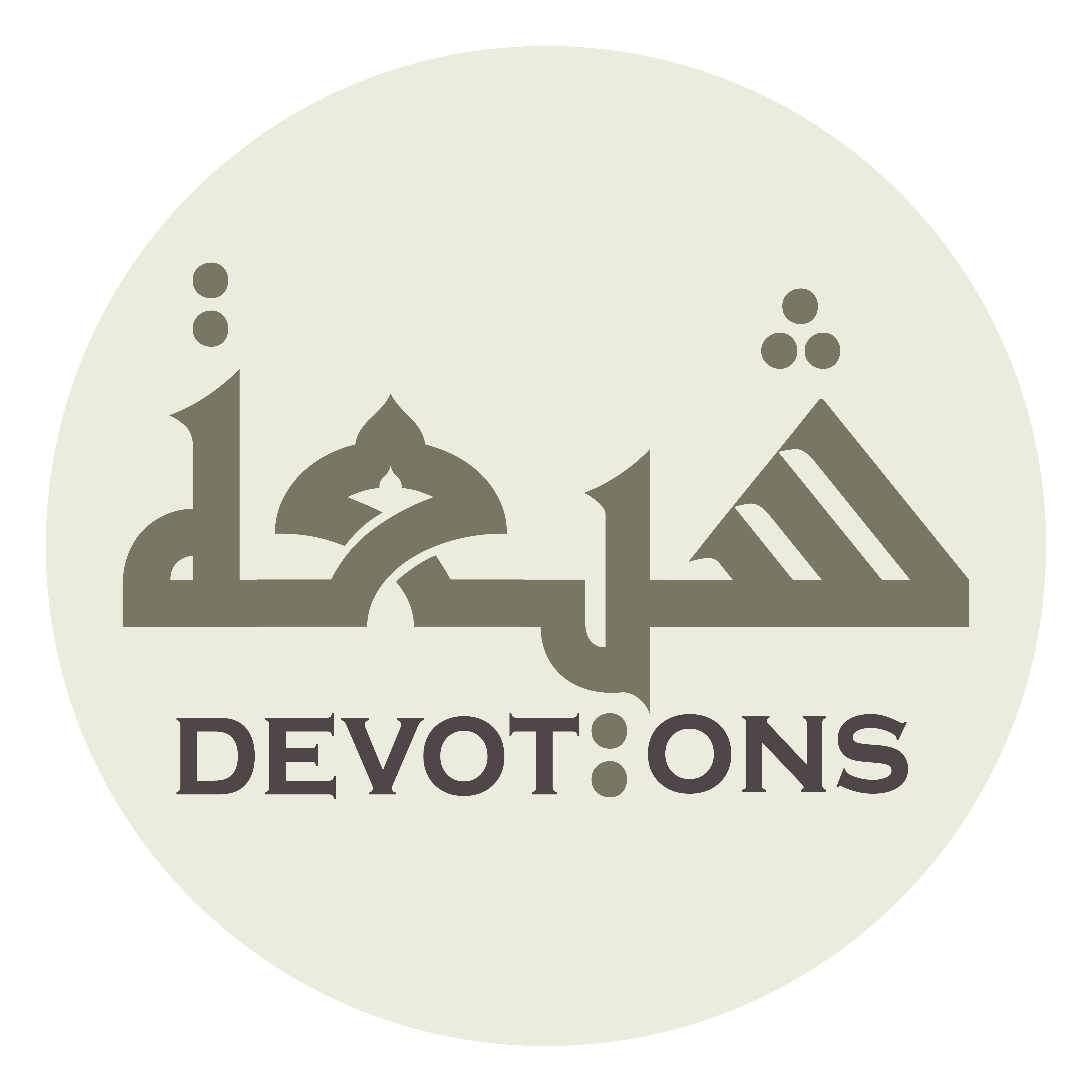 وَكَمَا يُحِبُّ اللَّهُ أَنْ يُسَبَّحَ

wakamā yuḥibbullāhu an yusabbaḥ

as exactly as Allah likes to be glorified,
Dua after Salaat - 2
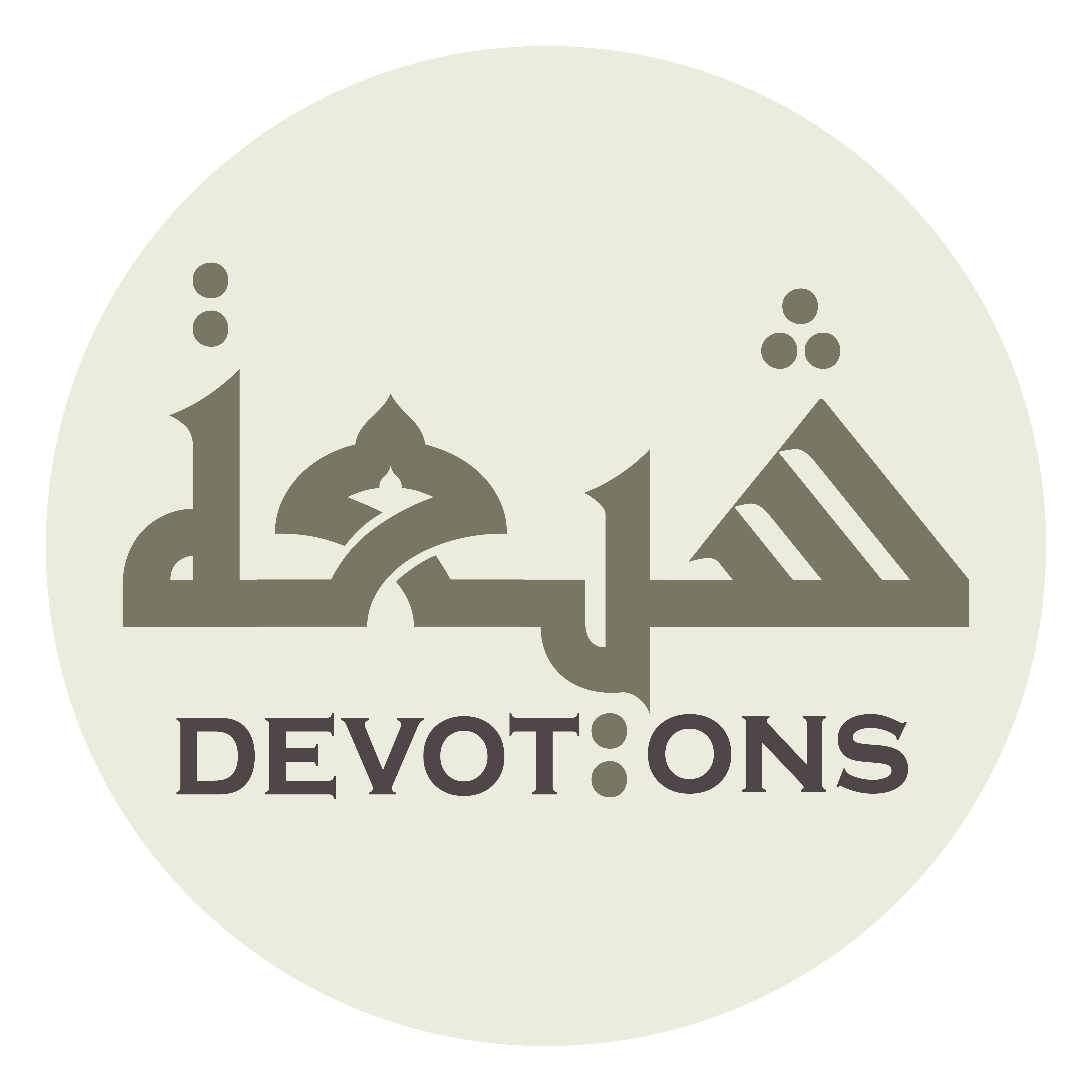 وَكَمَا هُوَ أَهْلُهُ

wakamā huwa ahluh

as exactly as He is worthy of glorification,
Dua after Salaat - 2
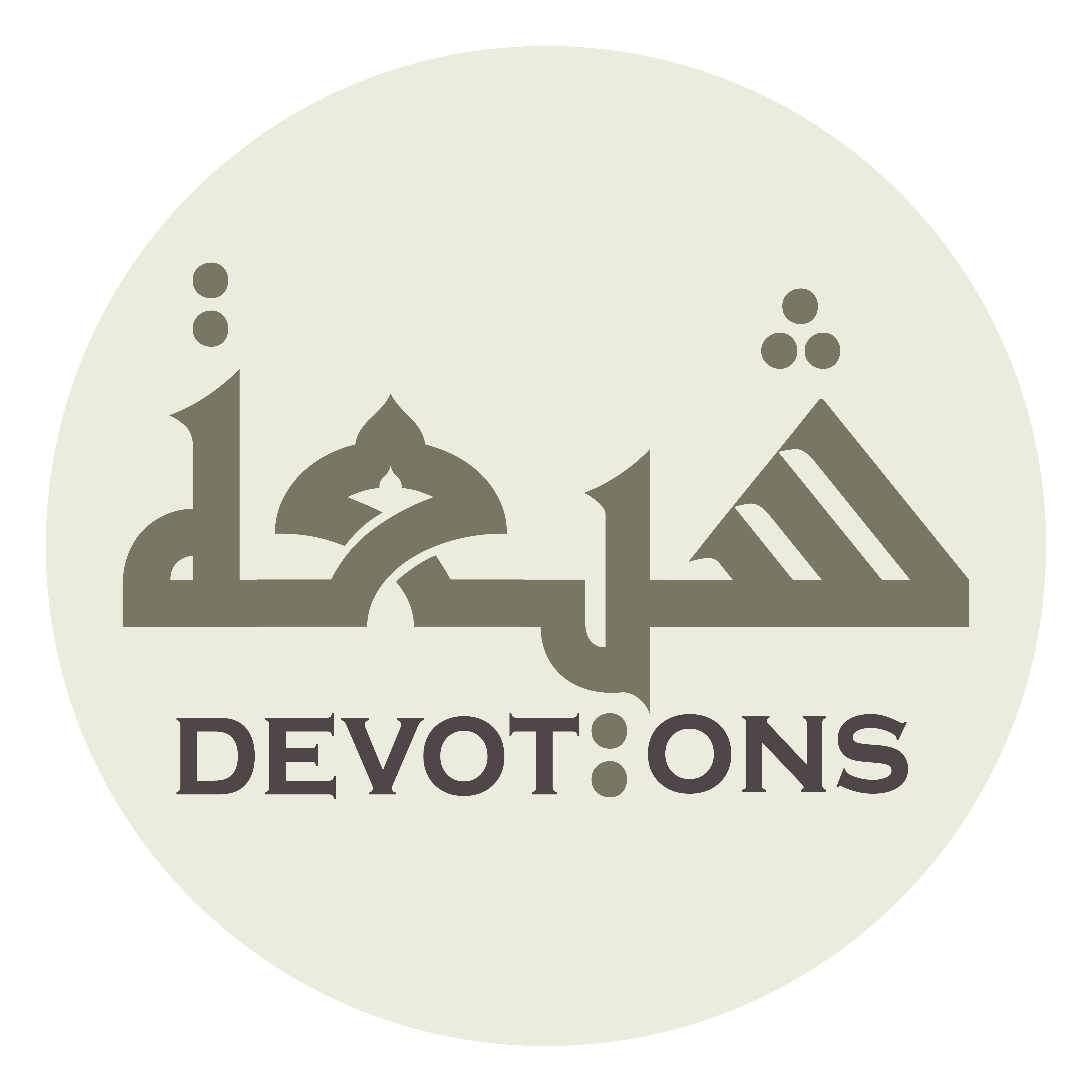 وَكمَا يَنْبَغِيْ لِكَرَمِ وَجْهِهِ وَعِزِّ جَلاَلِهِ

wakmā yanbaghī likarami wajhihi wa`izzi jalālih

and as it is suitable for the nobility of His Face and the might of His Majesty.
Dua after Salaat - 2
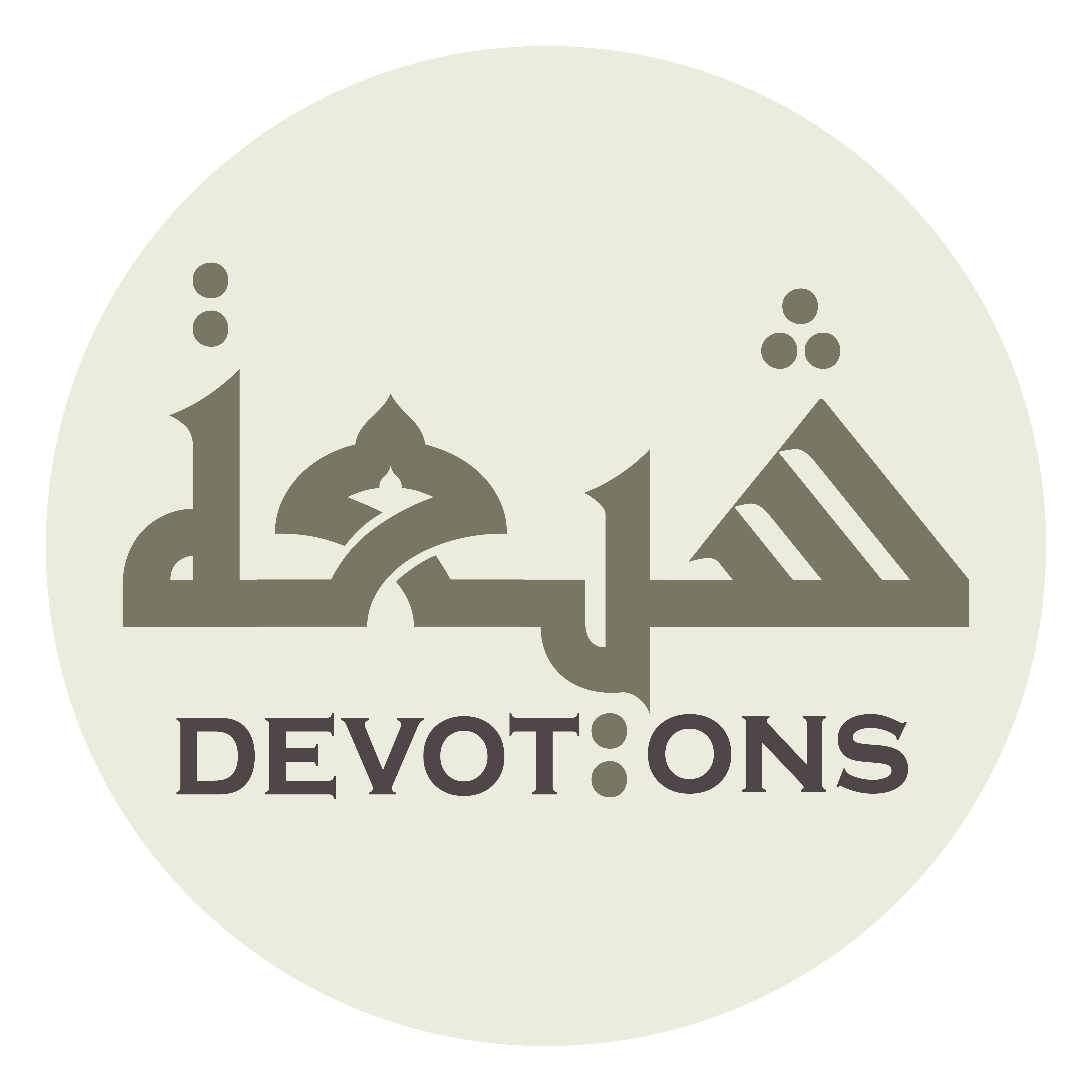 وَالْحَمْدُ لِلَّهِ كُلَّمَا حَمِدَ اللَّهَ شَيْءٌ

walḥamdu lillāhi kullamā ḥamidallāha shay

All praise be to Allah whenever Allah is praised by things,
Dua after Salaat - 2
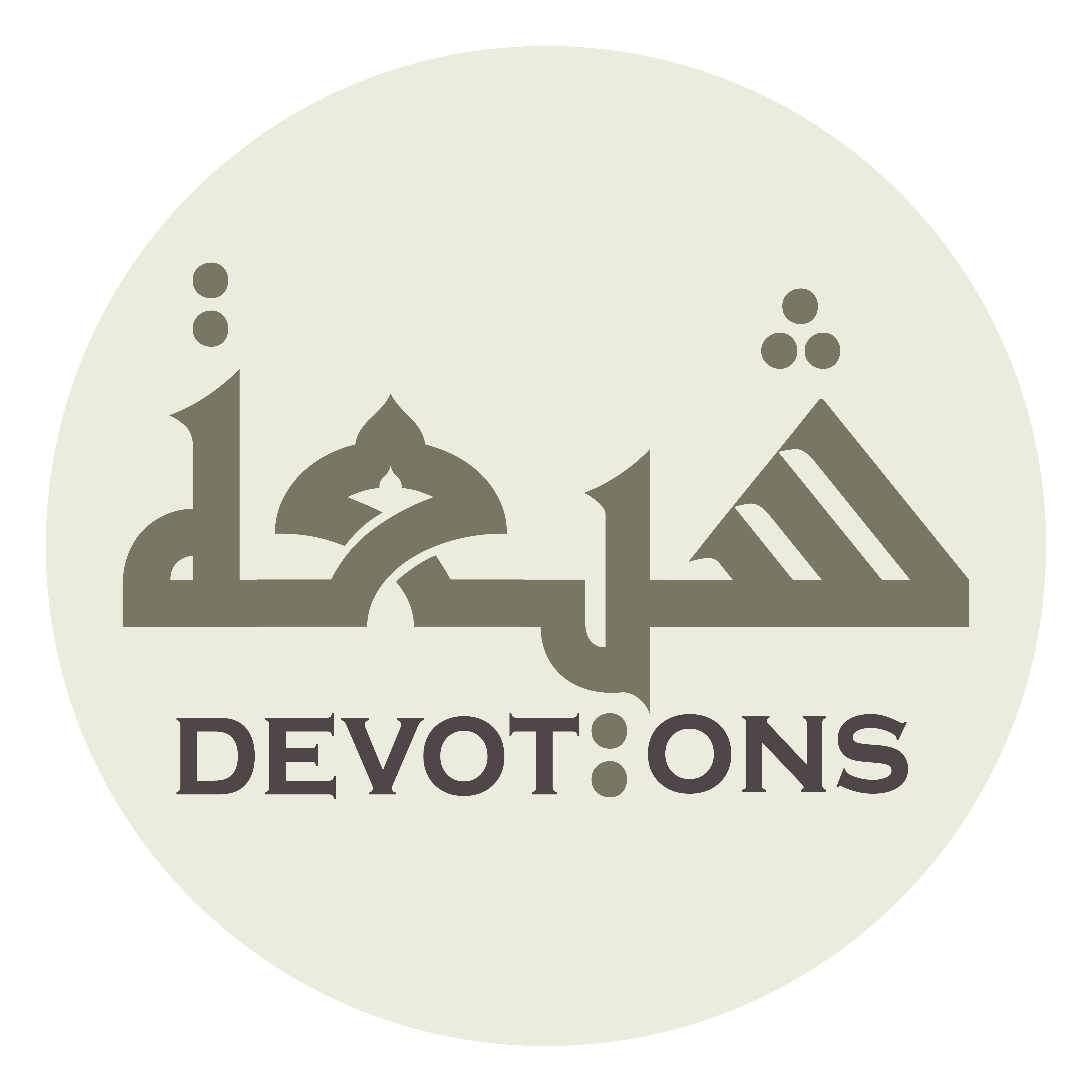 وَكَمَا يُحِبُّ اللَّهُ أَنْ يُحْمَدَ

wakamā yuḥibbullāhu an yuḥmad

as exactly as Allah likes to be praised,
Dua after Salaat - 2
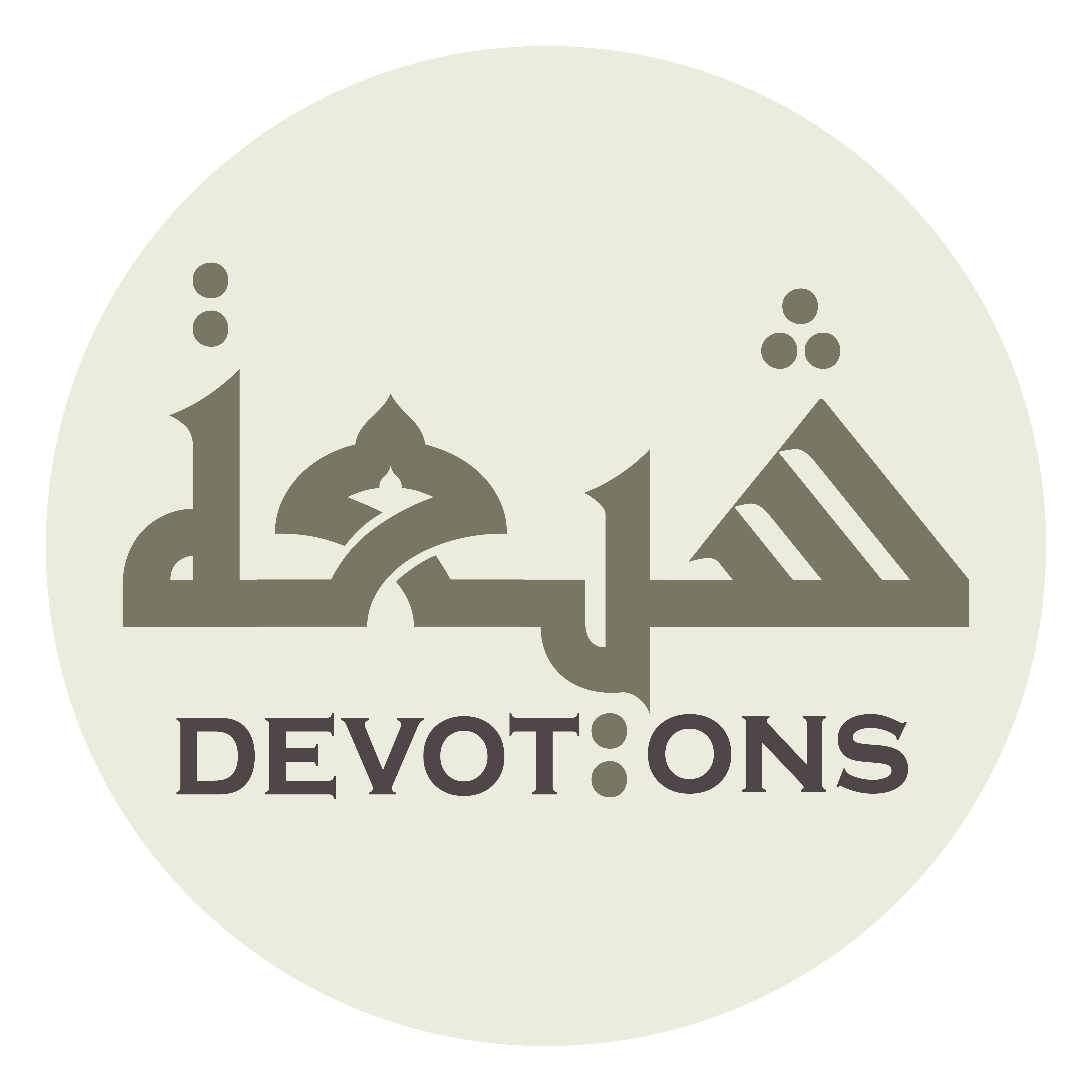 وَكَمَا هُوَ أَهْلُهُ

wakamā huwa ahluh

as exactly as He is worthy of praising,
Dua after Salaat - 2
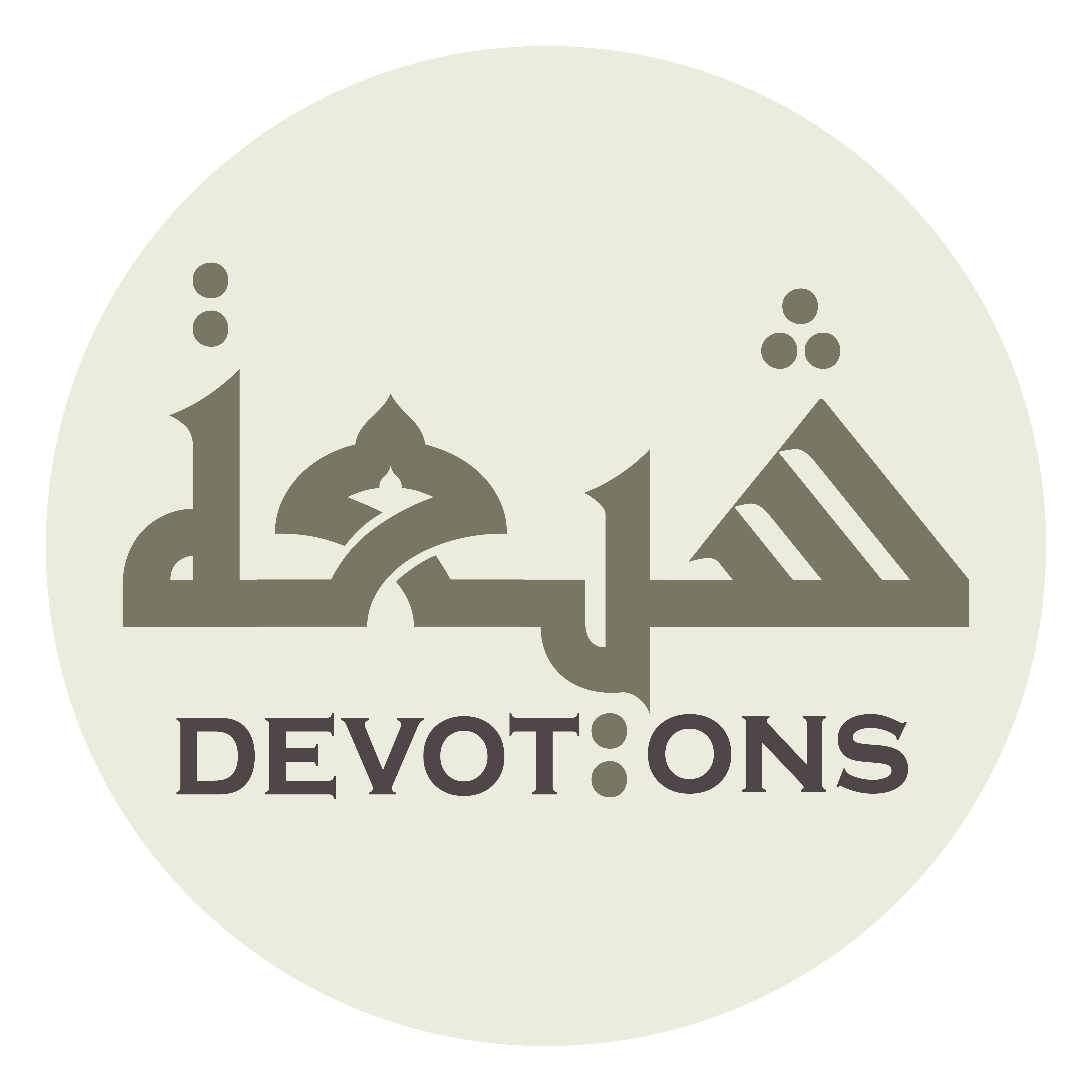 وَكَمَا يَنْبَغِيْ لِكَرَمِ وَجْهِهِ وَعِزِّ جَلاَلِهِ

wakamā yanbaghī likarami wajhihi wa`izzi jalālih

and as it is suitable for the nobility of His Face and the might of His Majesty.
Dua after Salaat - 2
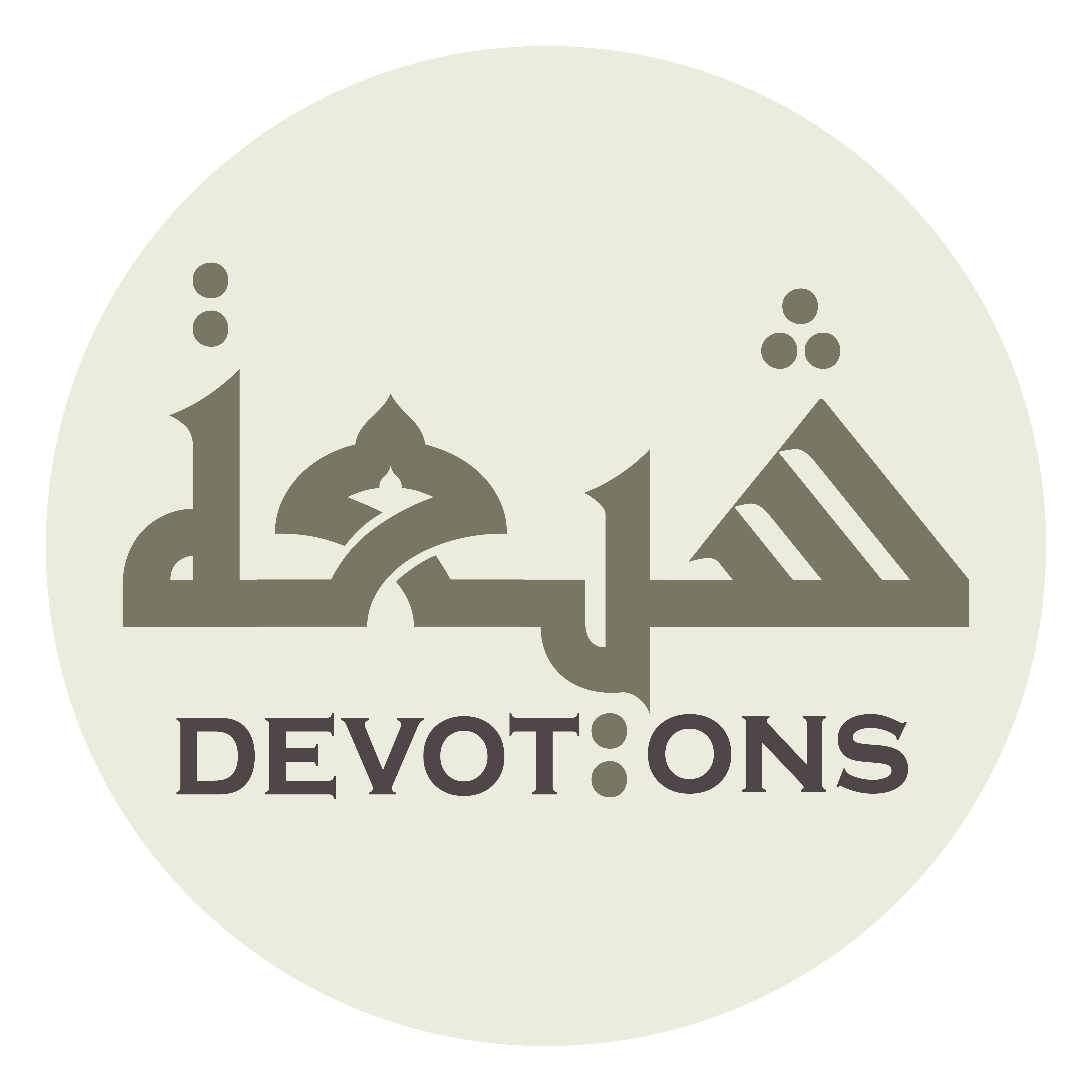 وَلَا إِلٰهَ إِلَّا اللَّهُ كُلَّمَا هَلَّلَ اللَّهَ شَيْءٌ

walā ilāha illallāhu kullamā hallalallāha shay

There is no god save Allah whenever Allah’s Oneness in Godhead is professed,
Dua after Salaat - 2
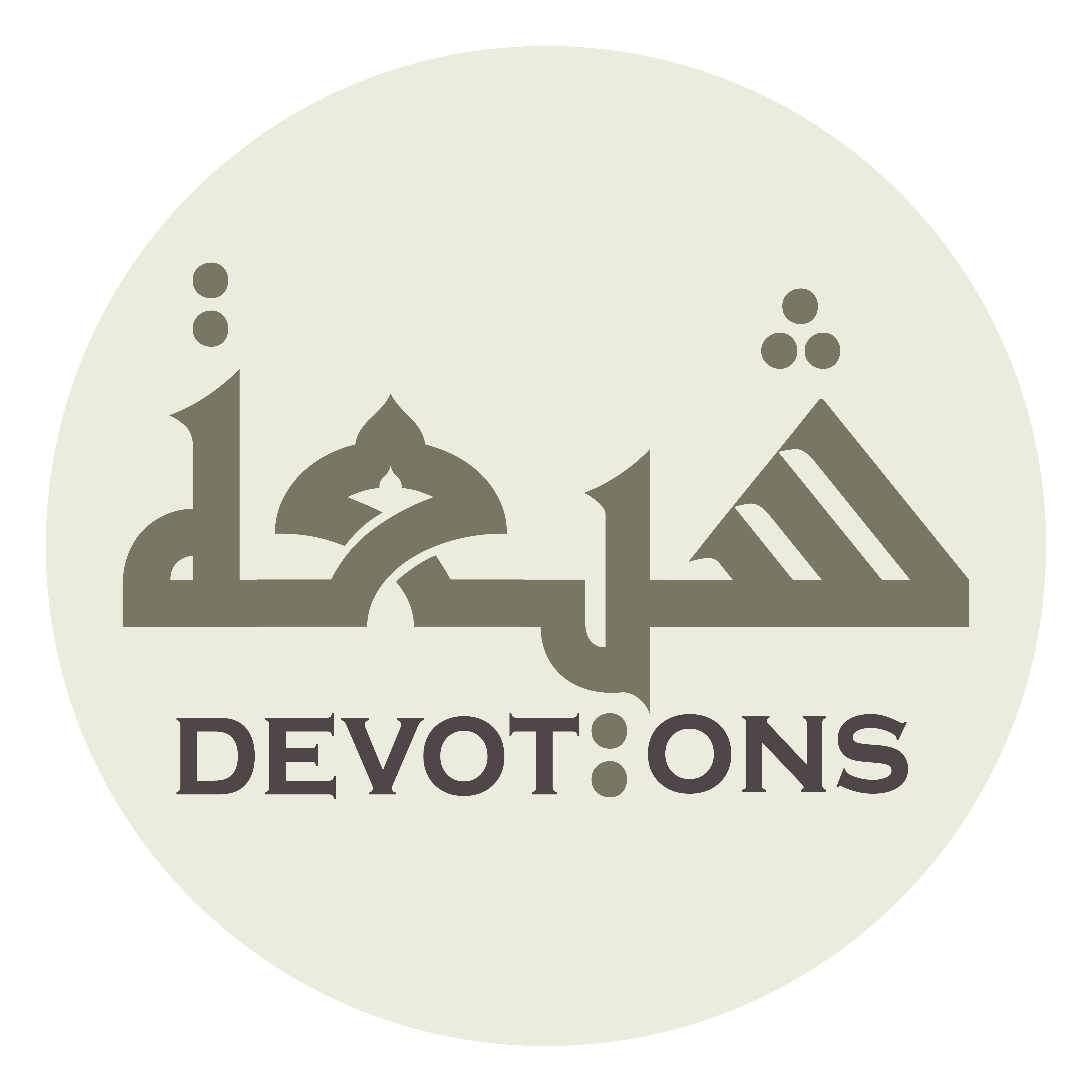 وَكَمَا يُحِبُّ اللَّهُ أَنْ يُهَلَّلَ

wakamā yuḥibbullāhu an yuhallal

as exactly as Allah likes His Oneness in Godhead to be professed,
Dua after Salaat - 2
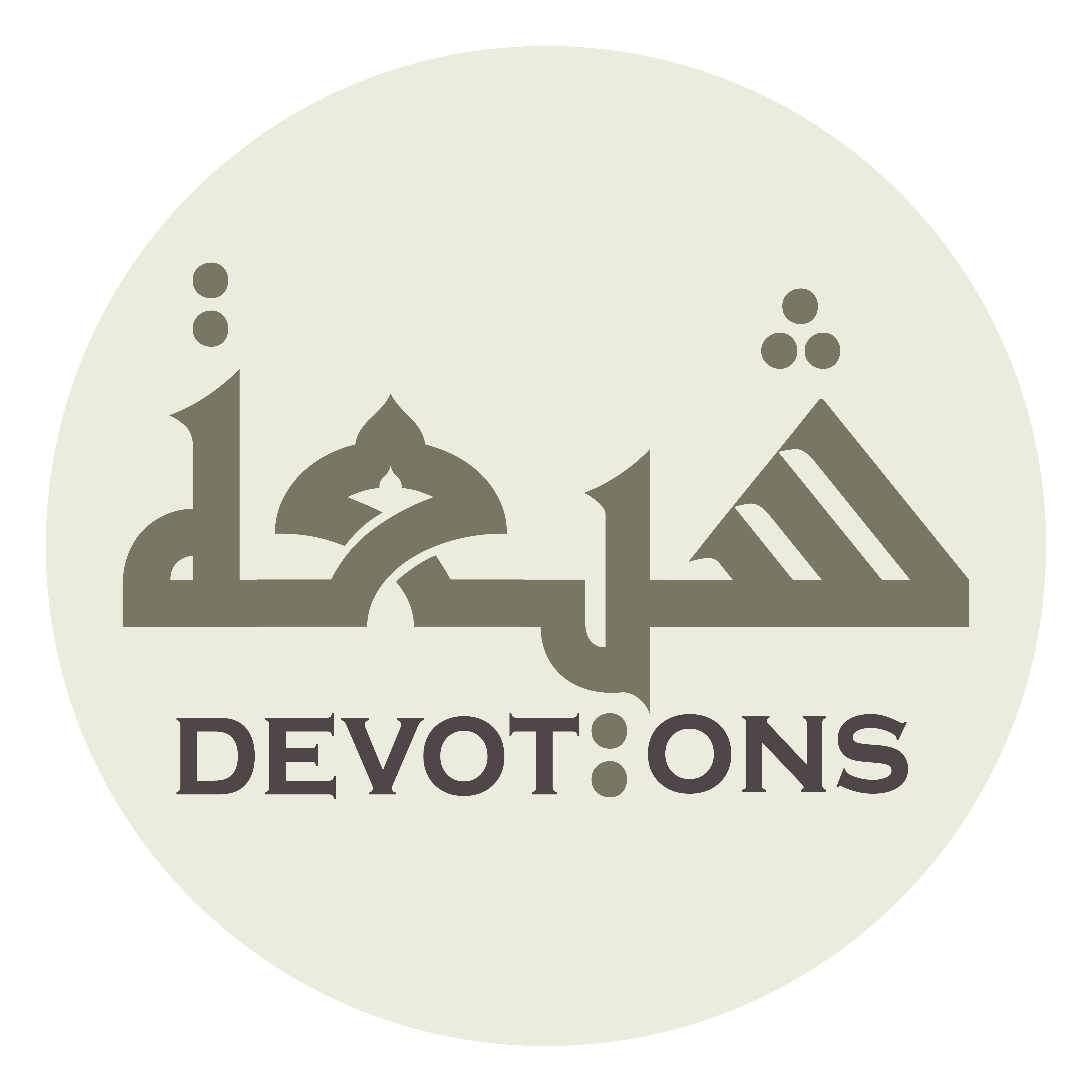 وَكَمَا هُوَ أَهْلُهُ

wakamā huwa ahluh

as exactly as He is worthy of being the One and Only God,
Dua after Salaat - 2
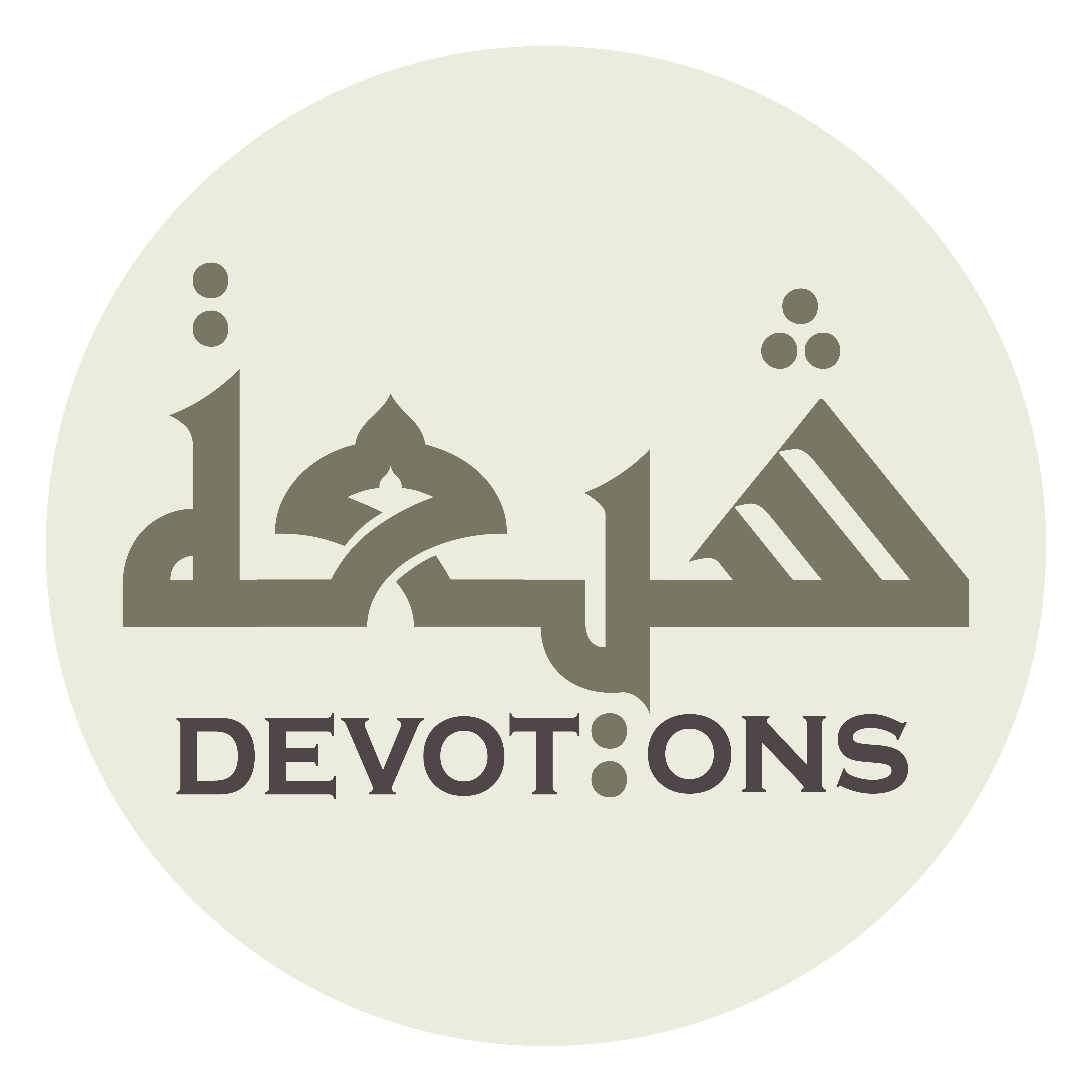 وَكَمَا يَنْبَغِيْ لِكَرَمِ وَجْهِهِ وَعِزِّ جَلاَلِهِ

wakamā yanbaghī likarami wajhihi wa`izzi jalālih

and as it is suitable for the nobility of His Face and the might of His Majesty.
Dua after Salaat - 2
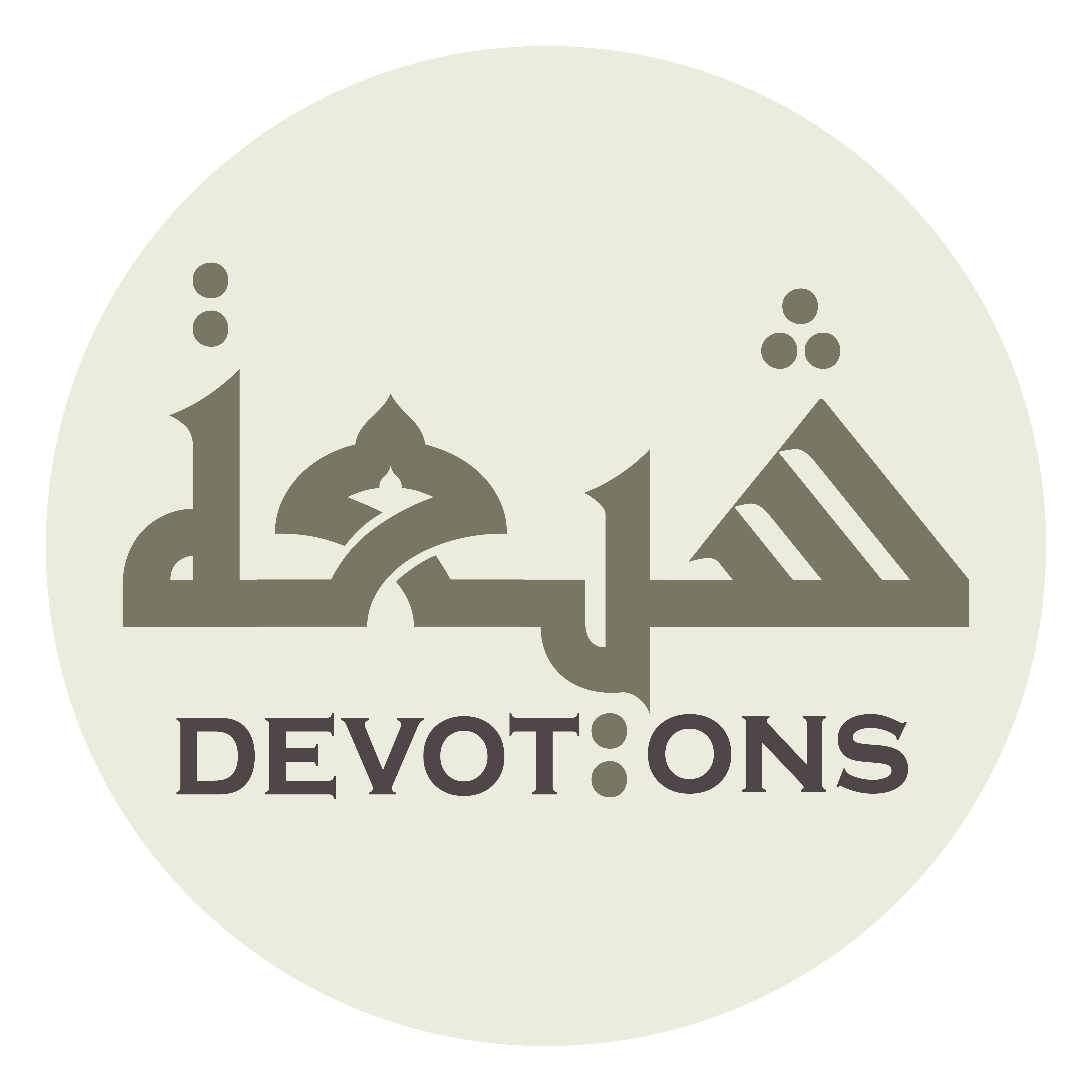 وَاللَّهُ أَكْبَرُ كُلَّمَا كَبَّرَ اللَّهَ شَيْءٌ

wallāhu akbaru kullamā kabbarallāha shay

Allah is the Greatest whenever Allah’s Most Greatness is professed,
Dua after Salaat - 2
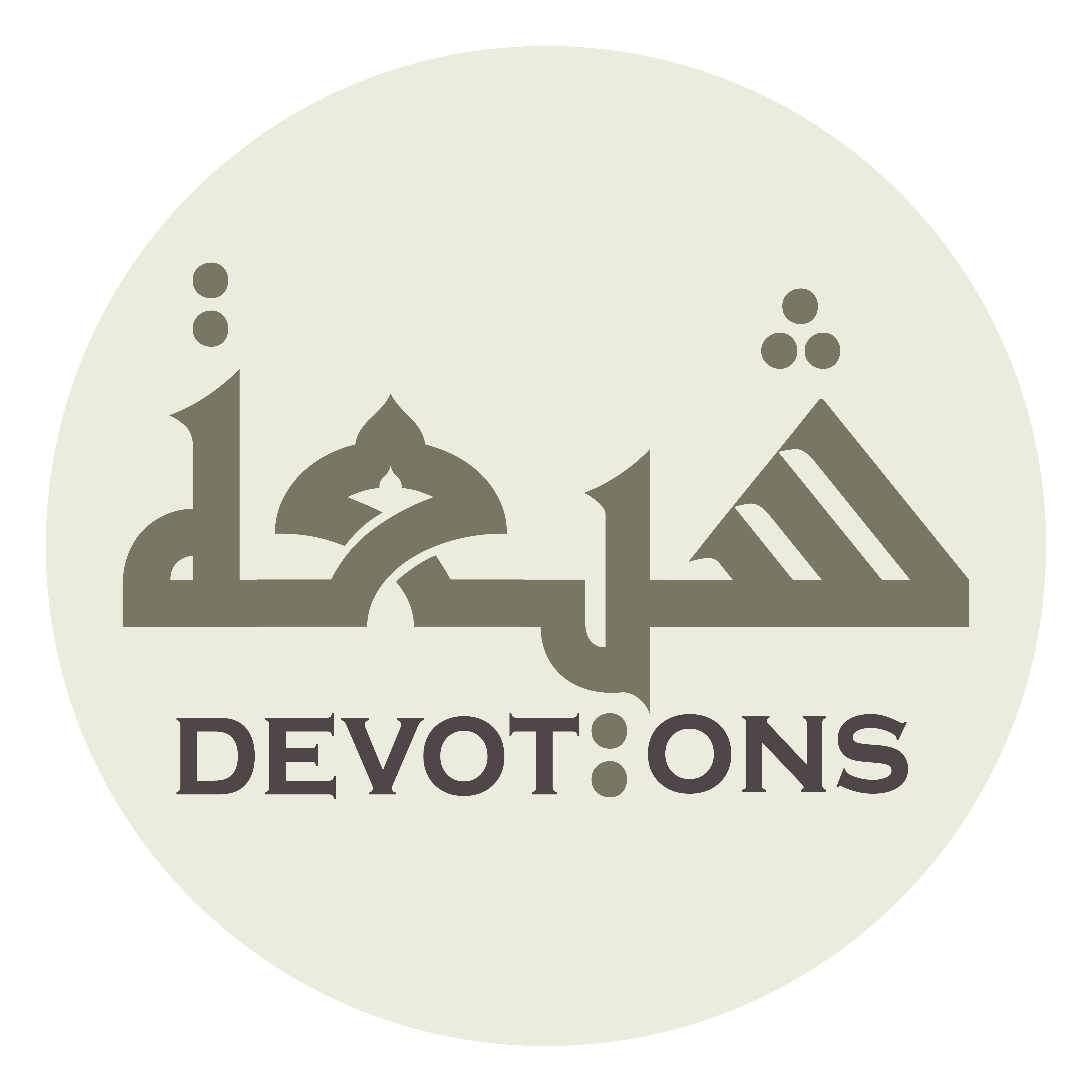 وَكَمَا يُحِبُّ اللَّهُ أَنْ يُكَبَّرَ

wakamā yuḥibbullāhu an yukabbar

as exactly as Allah likes His Most Greatness to be professed,
Dua after Salaat - 2
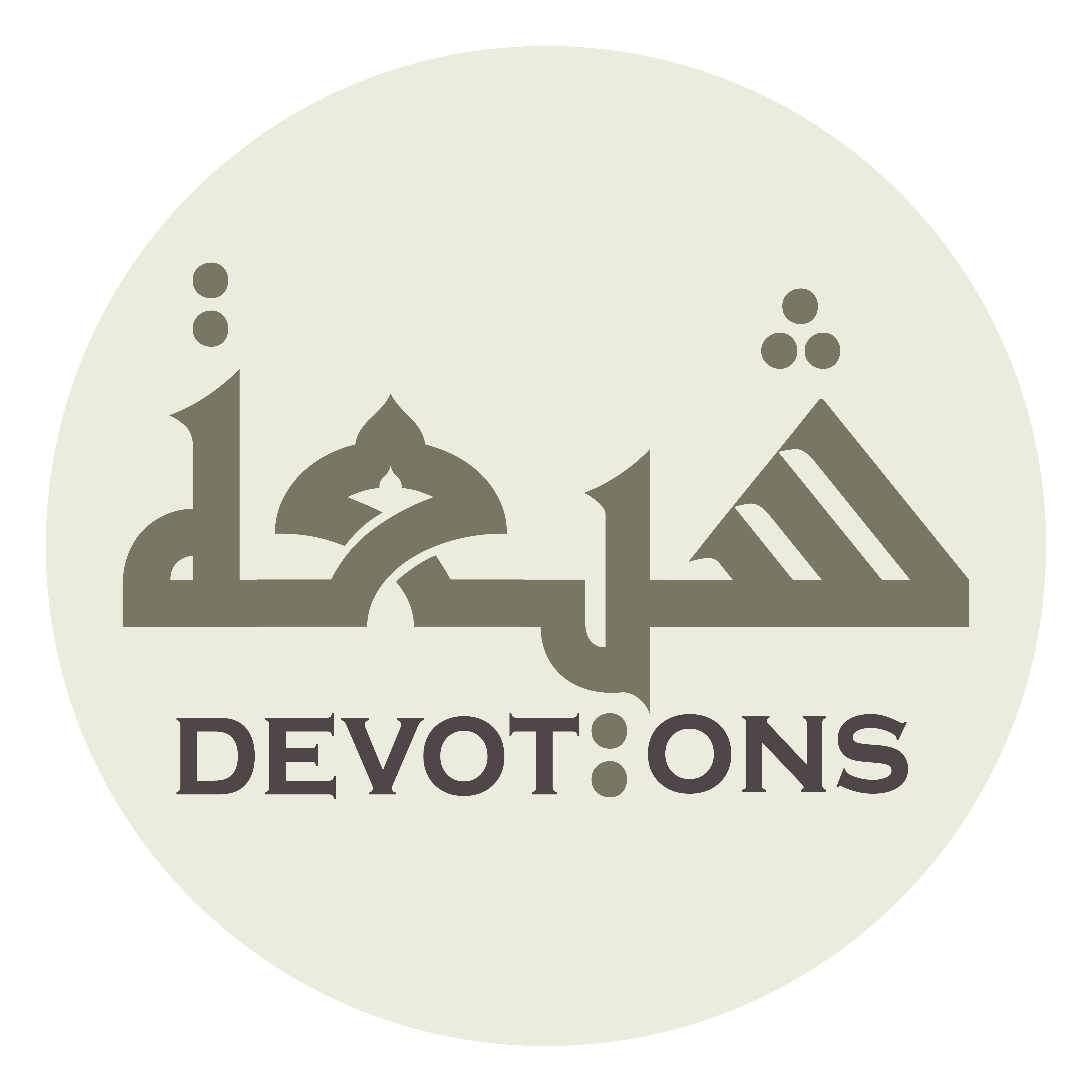 وَكَمَا هُوَ أَهْلُهُ

wakamā huwa ahluh

as exactly as He is worthy of being the Greatest,
Dua after Salaat - 2
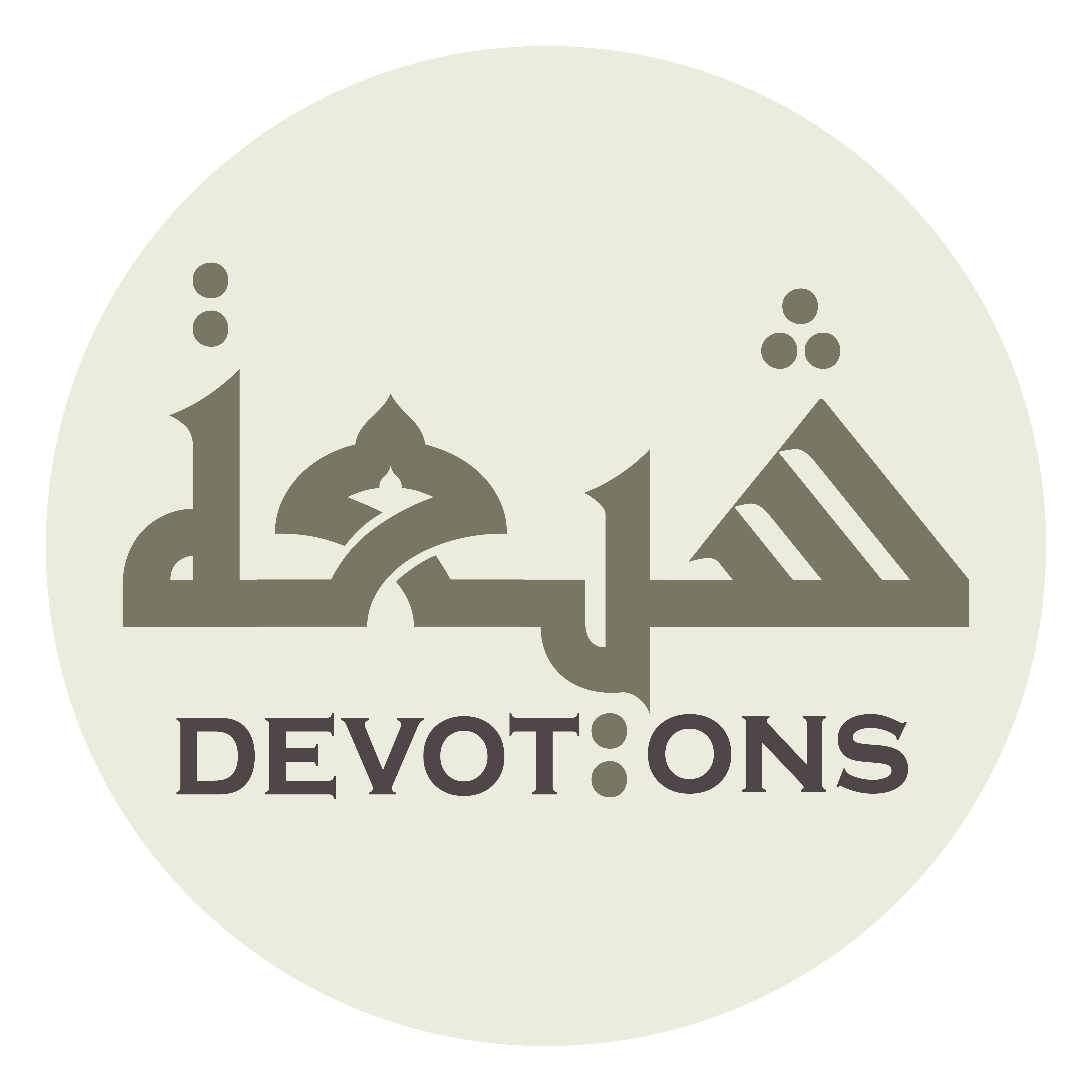 وَكَمَا يَنْبَغِيْ لِكَرَمِ وَجْهِهِ وَعِزِّ جَلاَلِهِ

wakamā yanbaghī likarami wajhihi wa`izzi jalālih

and as it is suitable for the nobility of His Face and the might of His Majesty.
Dua after Salaat - 2
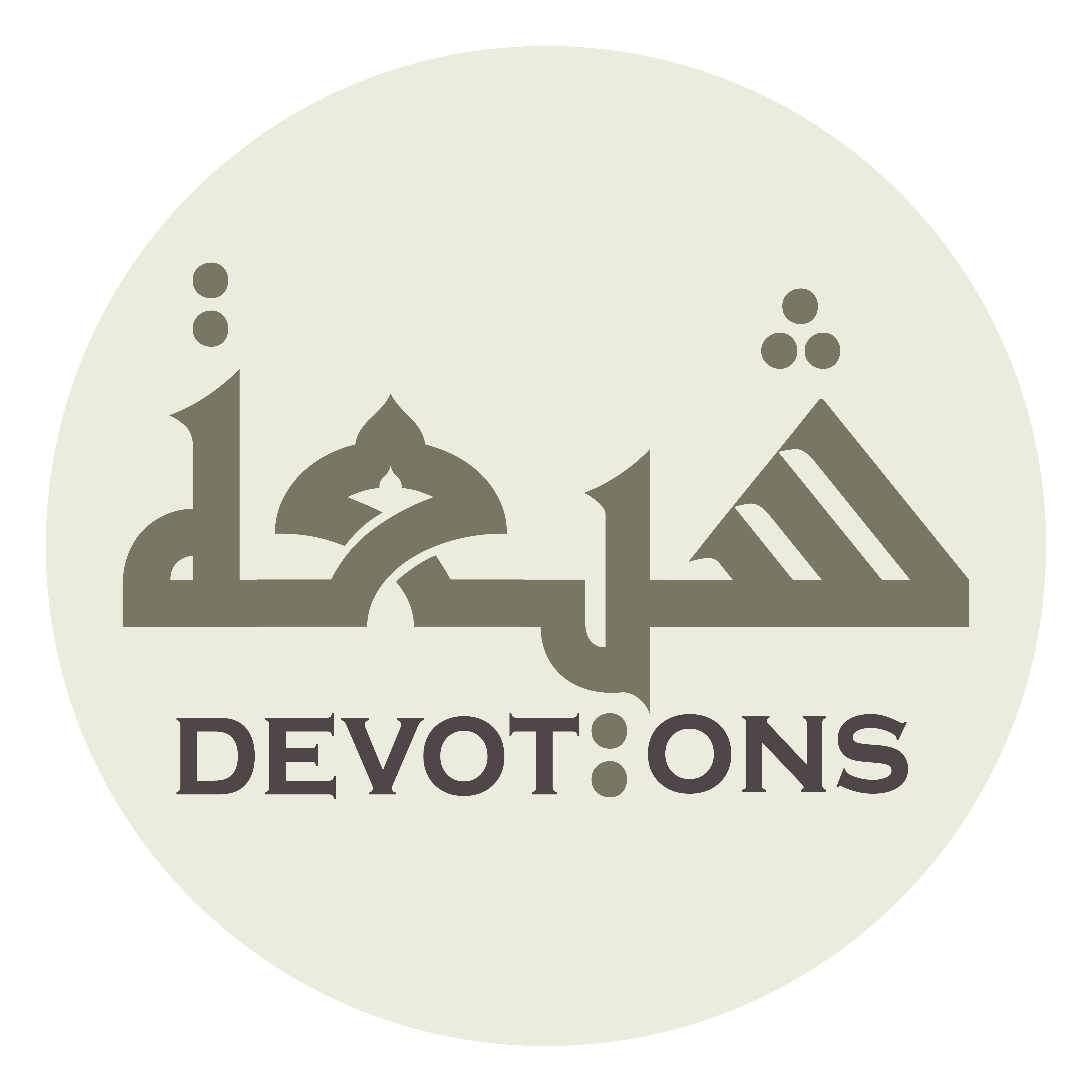 سُبْحَانَ اللَّهِ

subḥānallāh

All glory be to Allah;
Dua after Salaat - 2
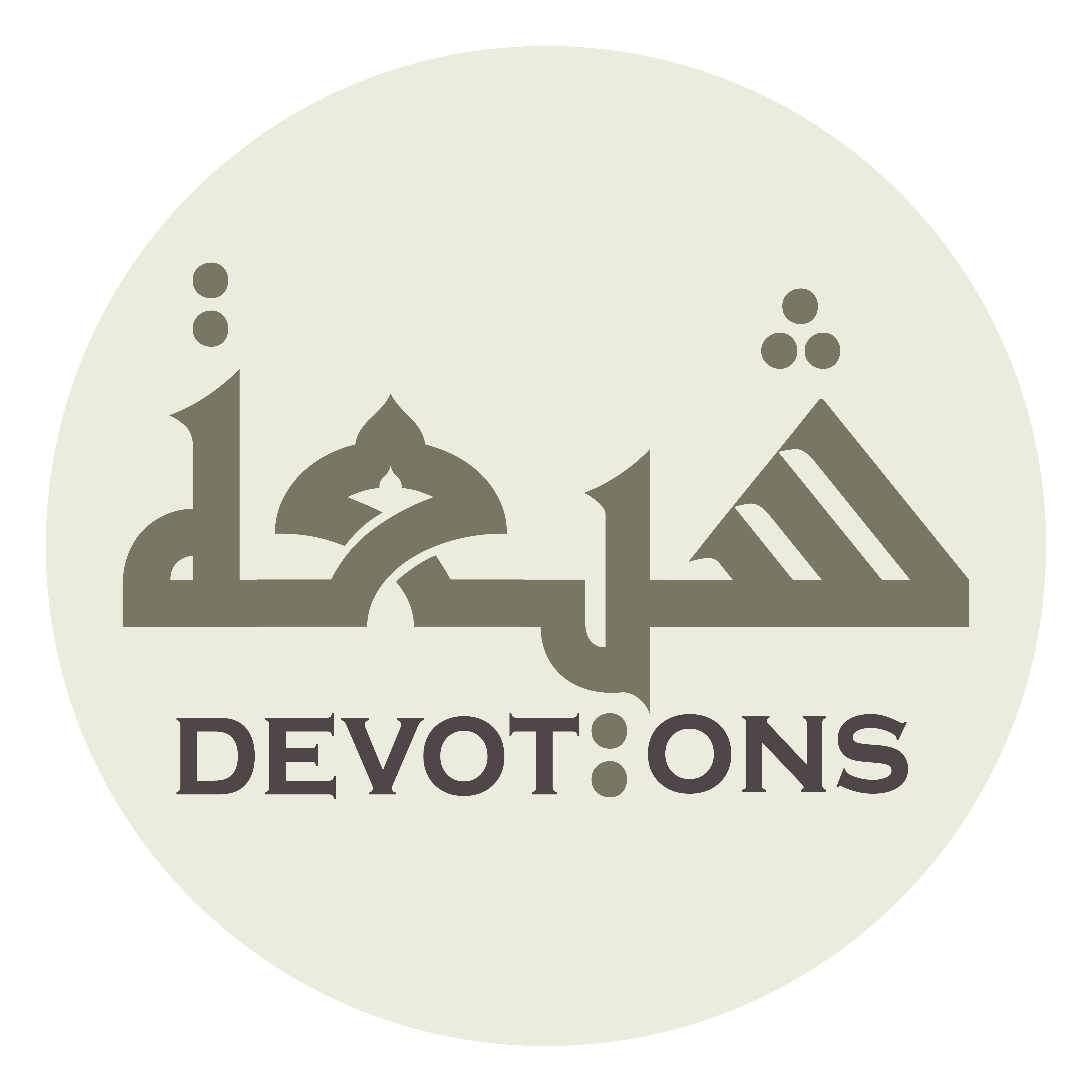 وَالْحَمْدُ لِلَّهِ

walḥamdu lillāh

all praise be to Allah;
Dua after Salaat - 2
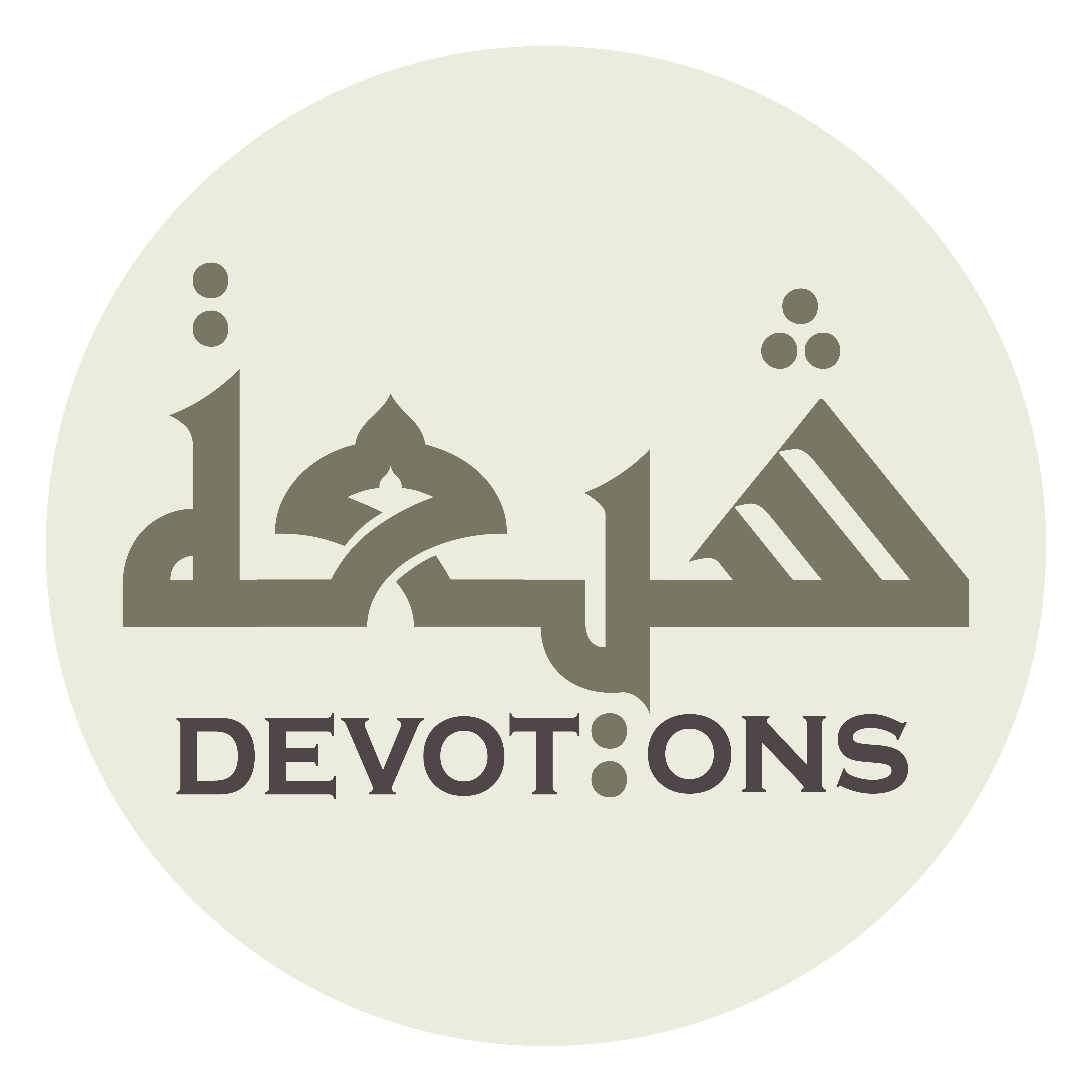 وَلَا إِلٰهَ إِلَّا اللَّهُ

walā ilāha illallāh

there is no god save Allah;
Dua after Salaat - 2
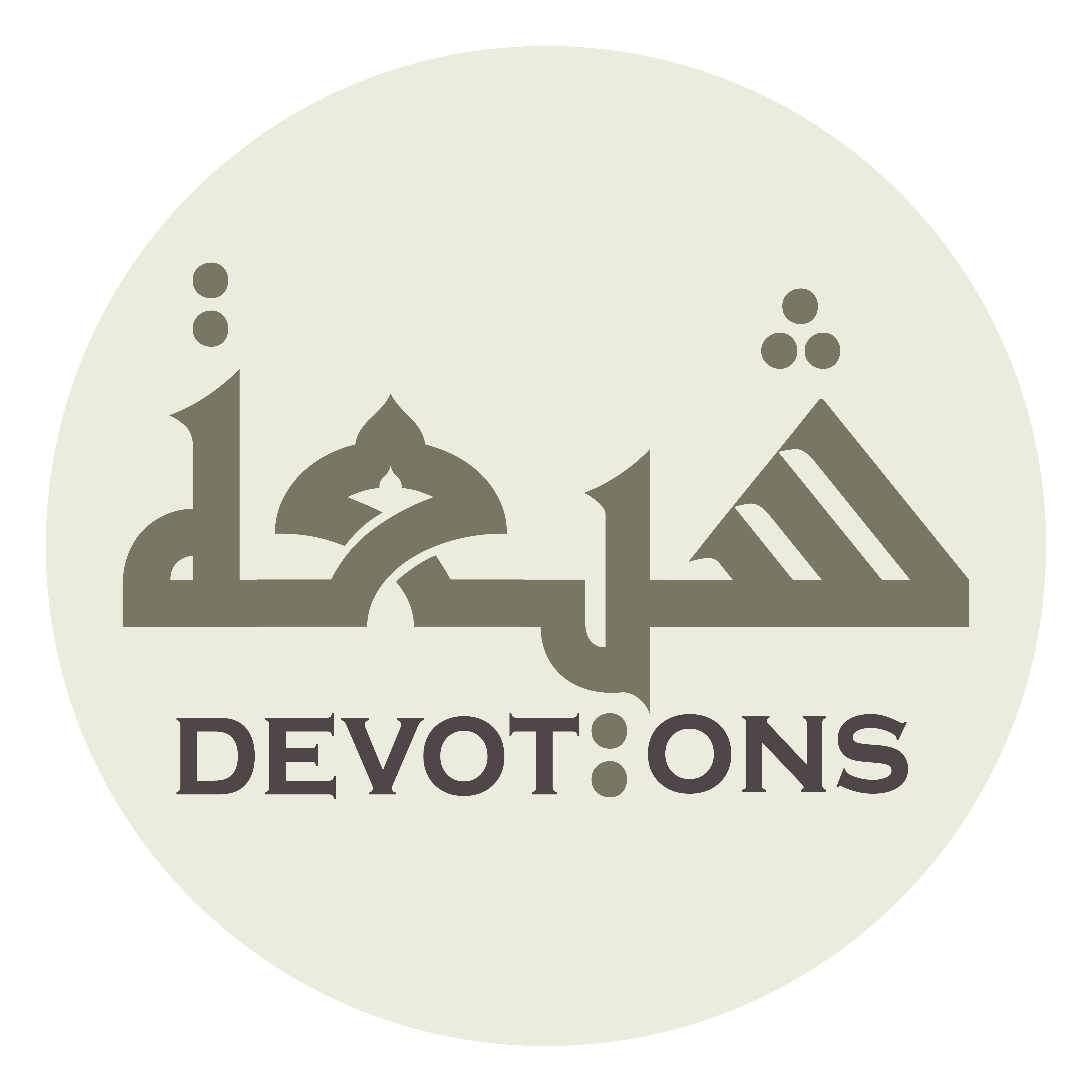 وَاللَّهُ أَكْبَرُ

wallāhu akbar

and Allah is the Greatest
Dua after Salaat - 2
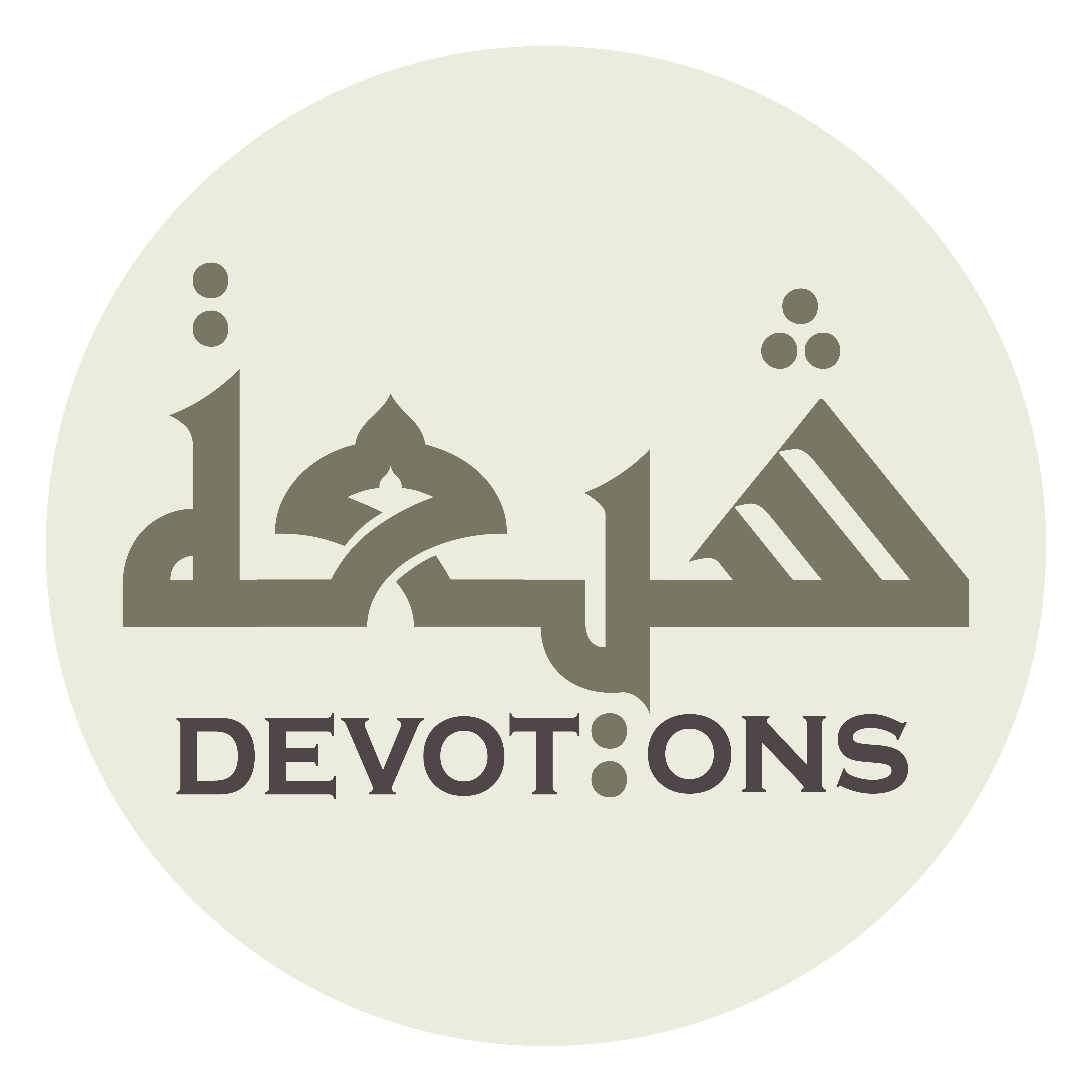 عَلَى كُلِّ نِعْمَةٍ أَنْعَمَ بِهَا عَلَيَّ

`alā kulli ni`matin an`ama bihā `alayy

for all bounties that He has bestowed upon me
Dua after Salaat - 2
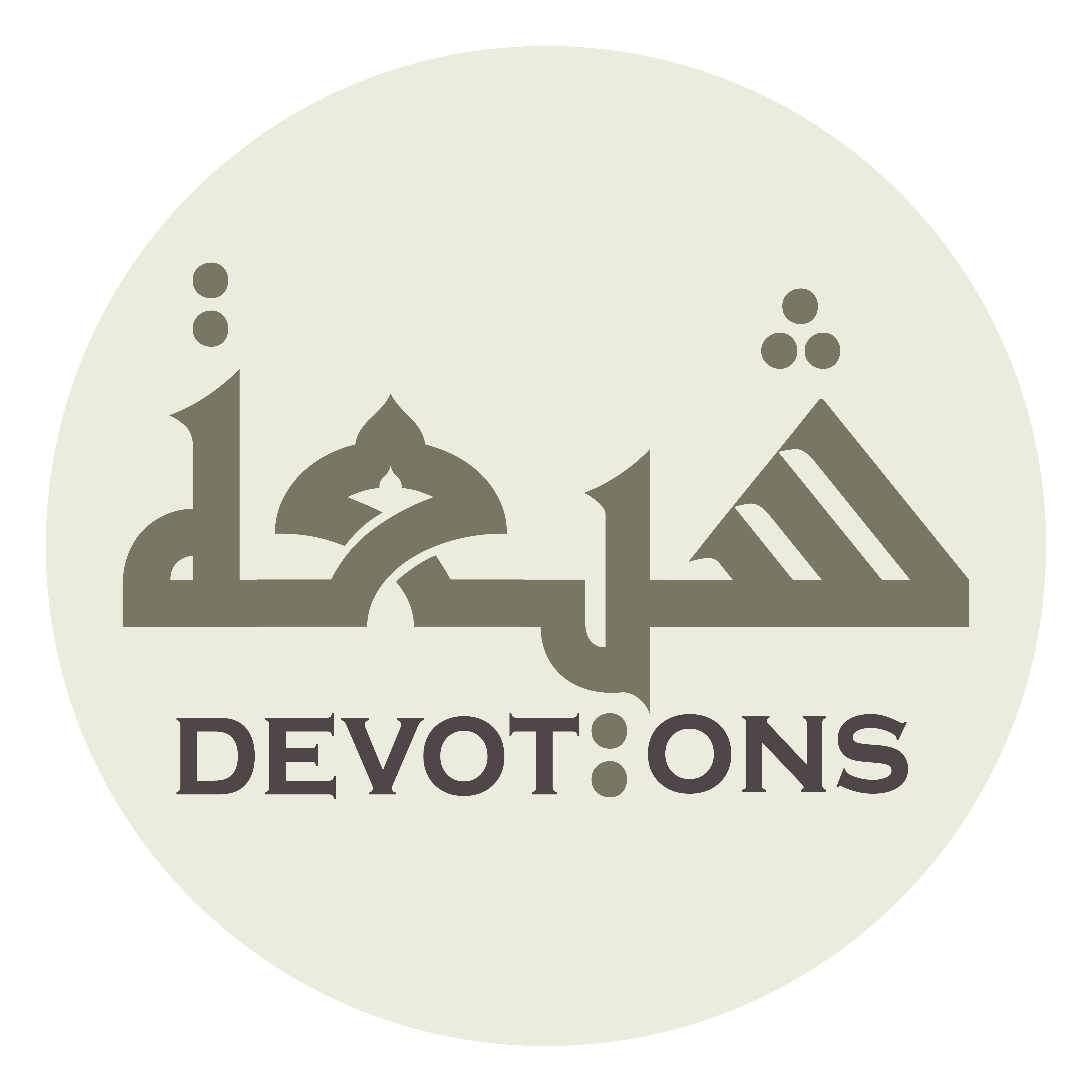 وَعَلَى كُلِّ أَحَدٍ مِنْ خَلْقِهِ

wa`alā kulli aḥadin min khalqih

and upon each and every being of His creatures,
Dua after Salaat - 2
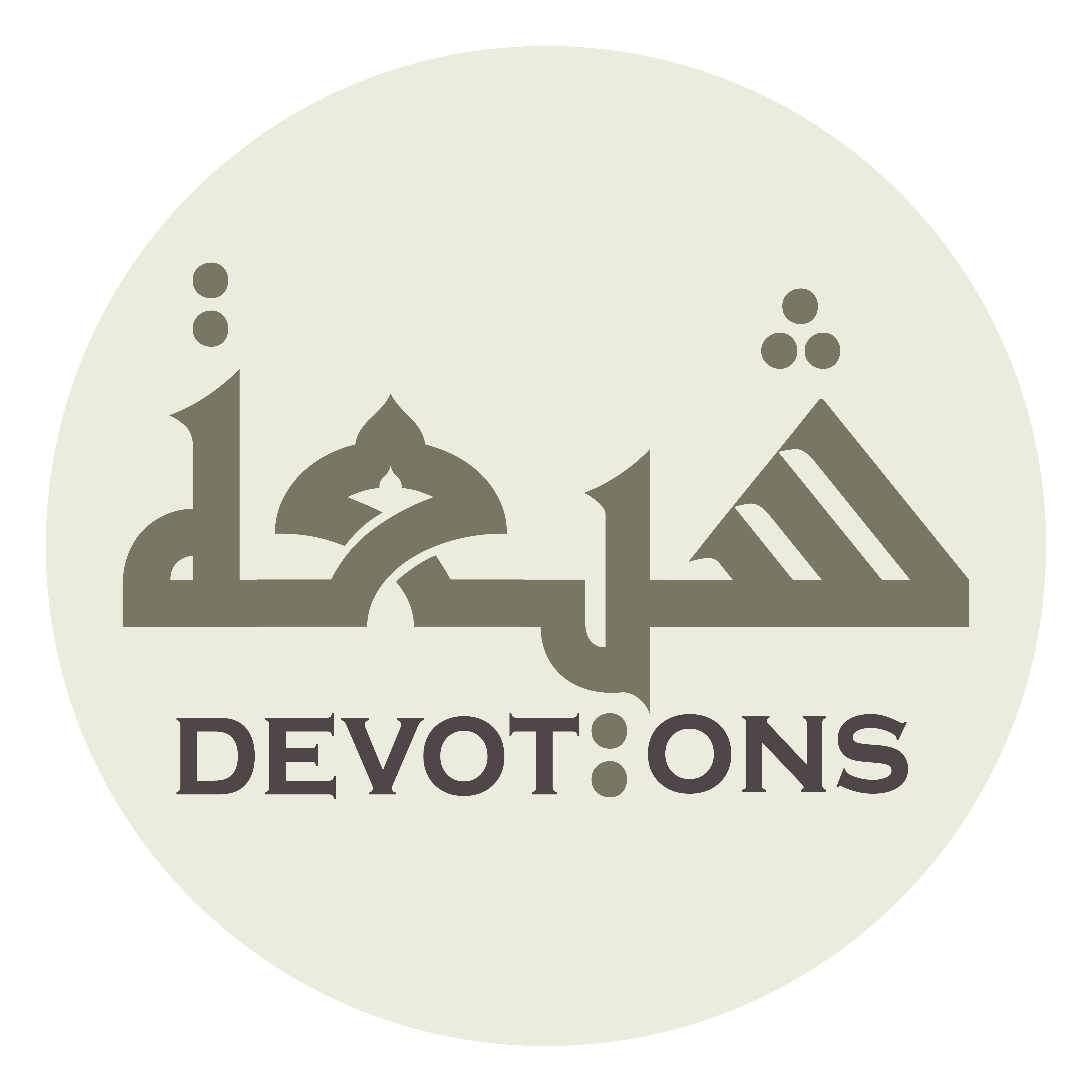 مِمَّنْ كَانَ أَوْ يَكُونُ إِلَى يَوْمِ الْقِيَامَةِ

mimman kāna aw yakūnu ilā yawmil qiyāmah

including those who passed away and those who will exist up to the Resurrection Day.
Dua after Salaat - 2
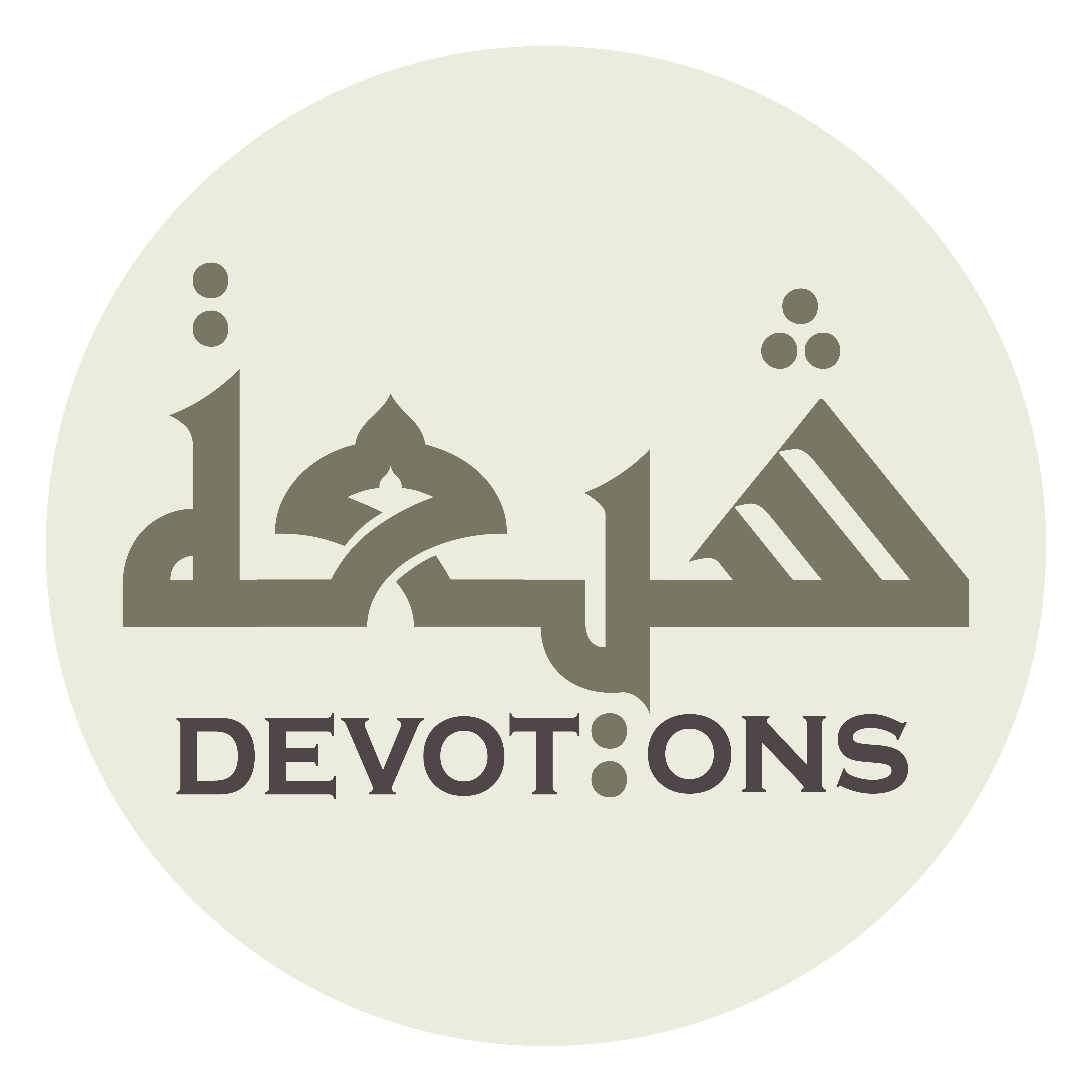 اَللَّهُمَّ إِنِّيْ أَسْأَلُكَ أَنْ تُصَلِّيَ عَلَى مُحَمَّدٍ وَ آلِ مُحَمَّد

allāhumma innī as-aluka an tuṣalliya `alā muḥammadin wa āli muḥammad

O Allah, I beseech You to send blessings to Muhammad and the Household of Muhammad
Dua after Salaat - 2
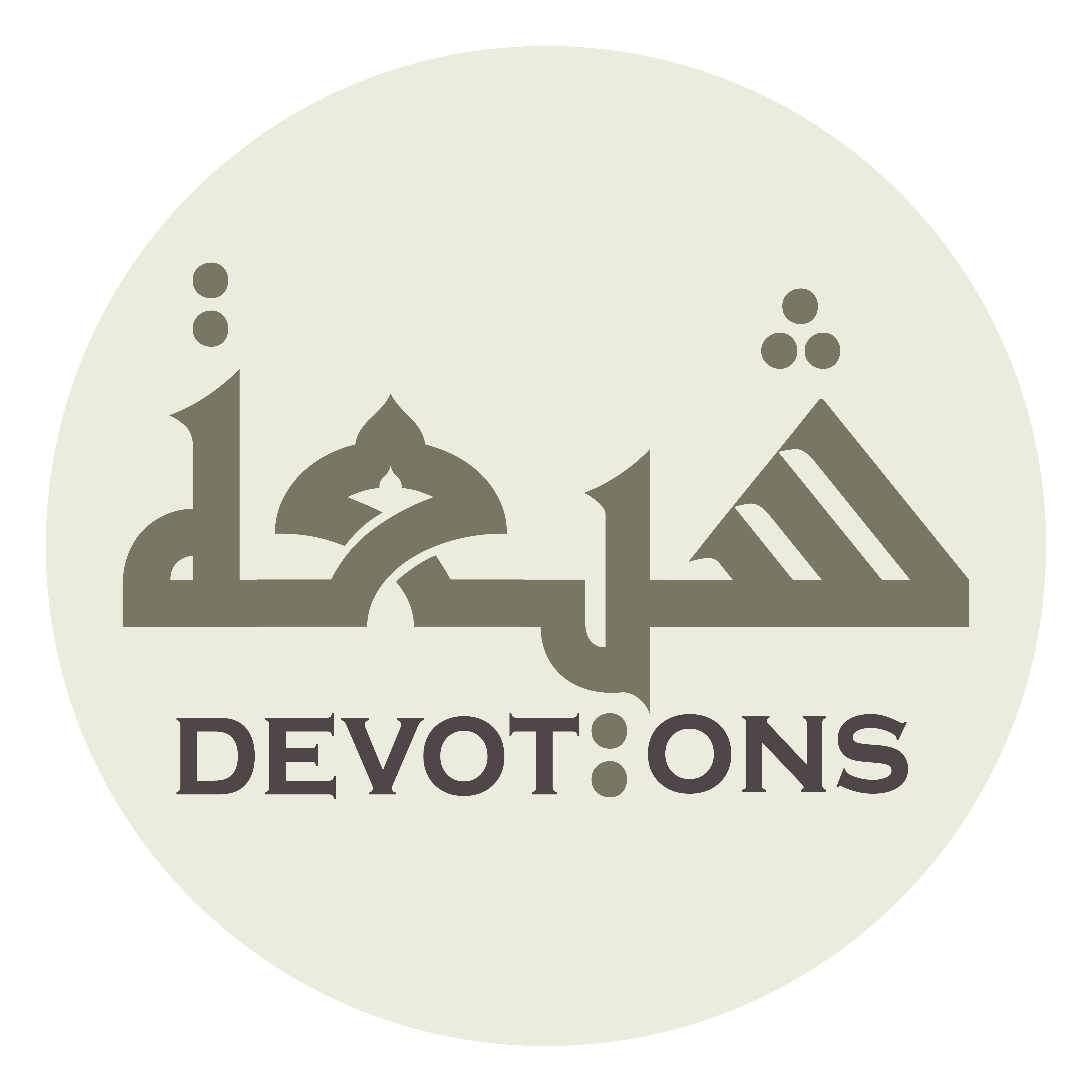 وَ أَسْأَلُكَ مِنْ خَيْرِ مَا أَرْجُو

wa as-aluka min khayri mā ar-jū

and I beseech You to grant me the best of what I hope
Dua after Salaat - 2
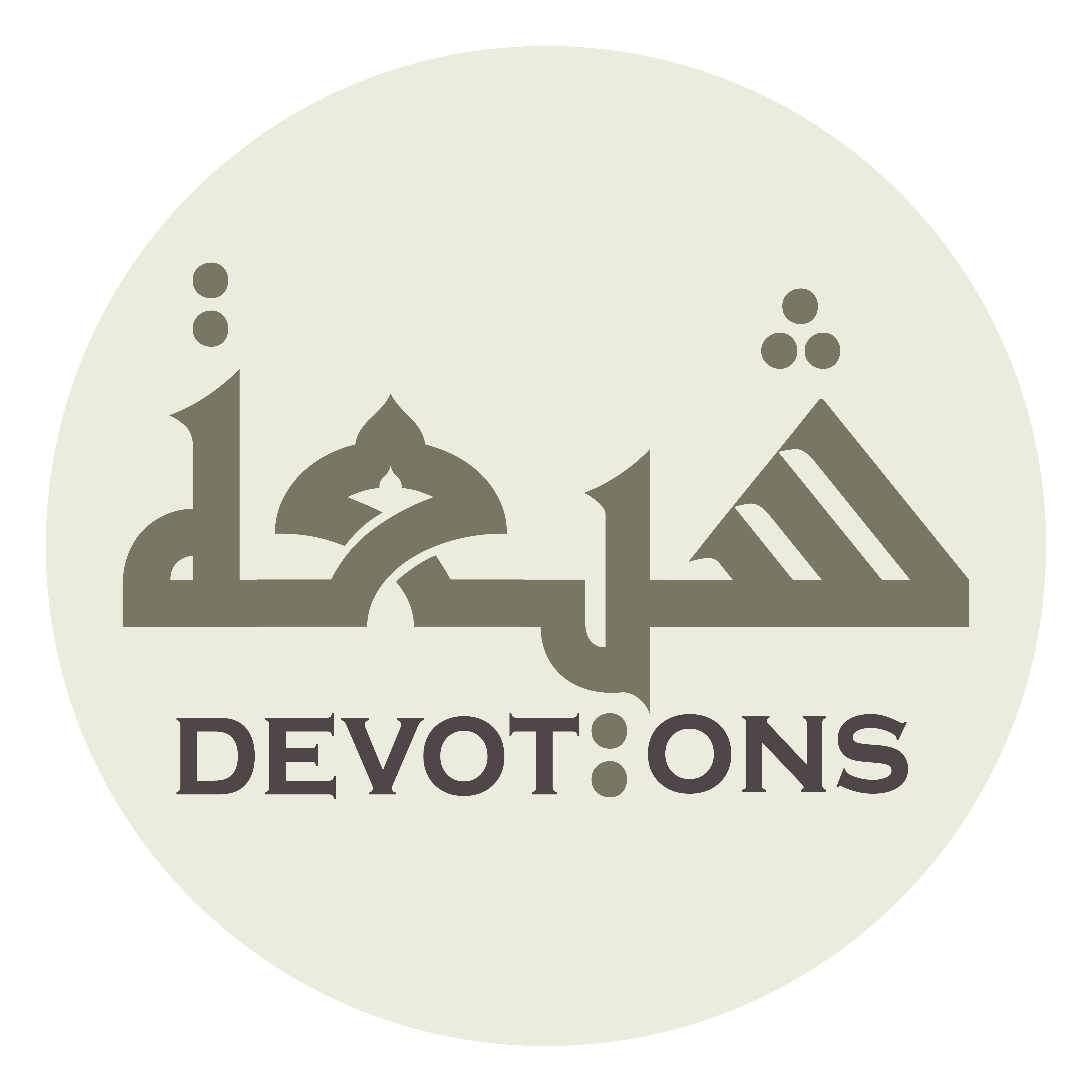 وَخَيْرِ مَا لَا أَرْجُو

wakhayri mā lā ar-jū

and the best of what I have not included with my hopes.
Dua after Salaat - 2
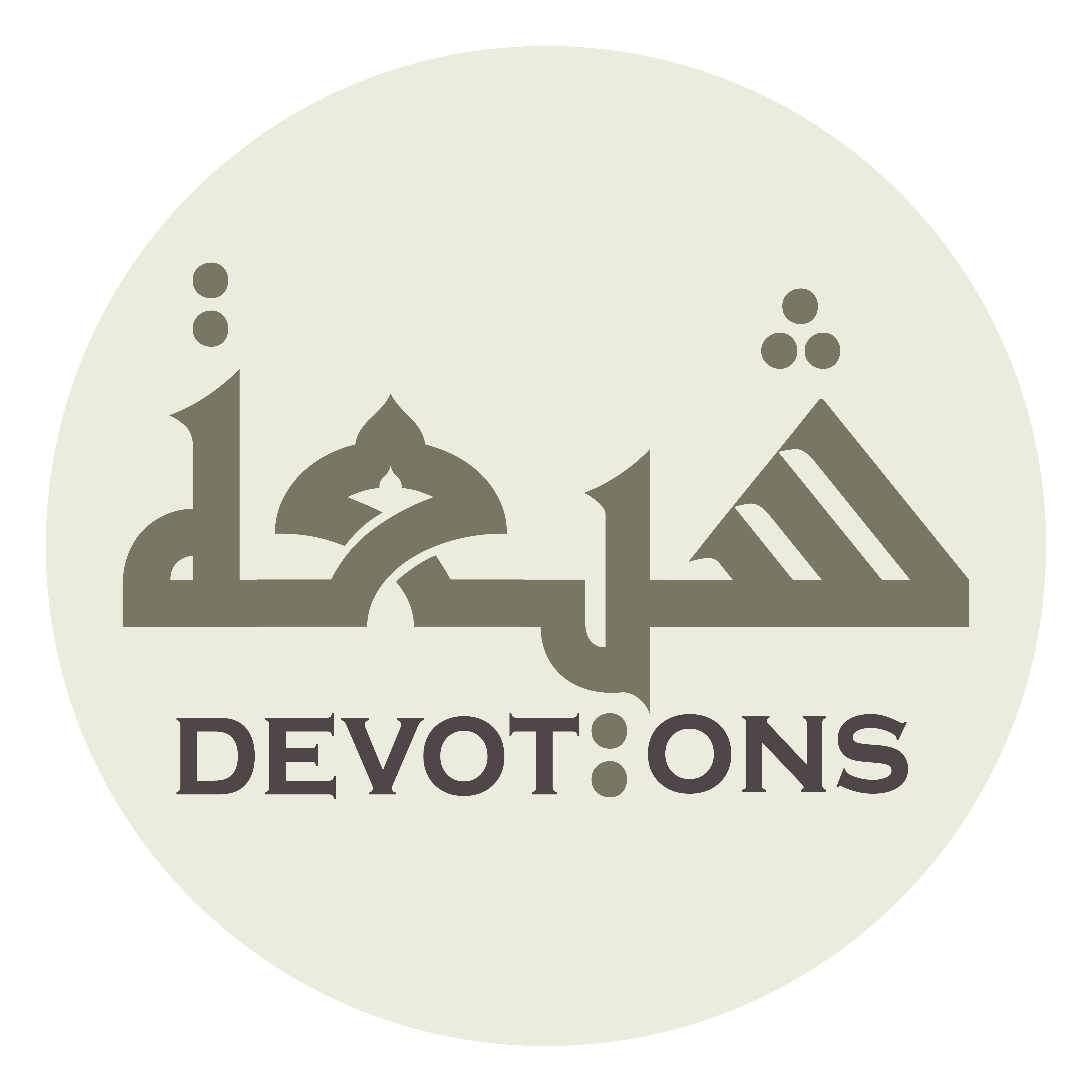 وَ أَعُوذُ بِكَ مِنْ شَرِّ مَا أَحْذَرُ

wa a`ūdhu bika min sharri mā aḥdhar

I also beseech You to protect me against the evil of what I anticipate
Dua after Salaat - 2
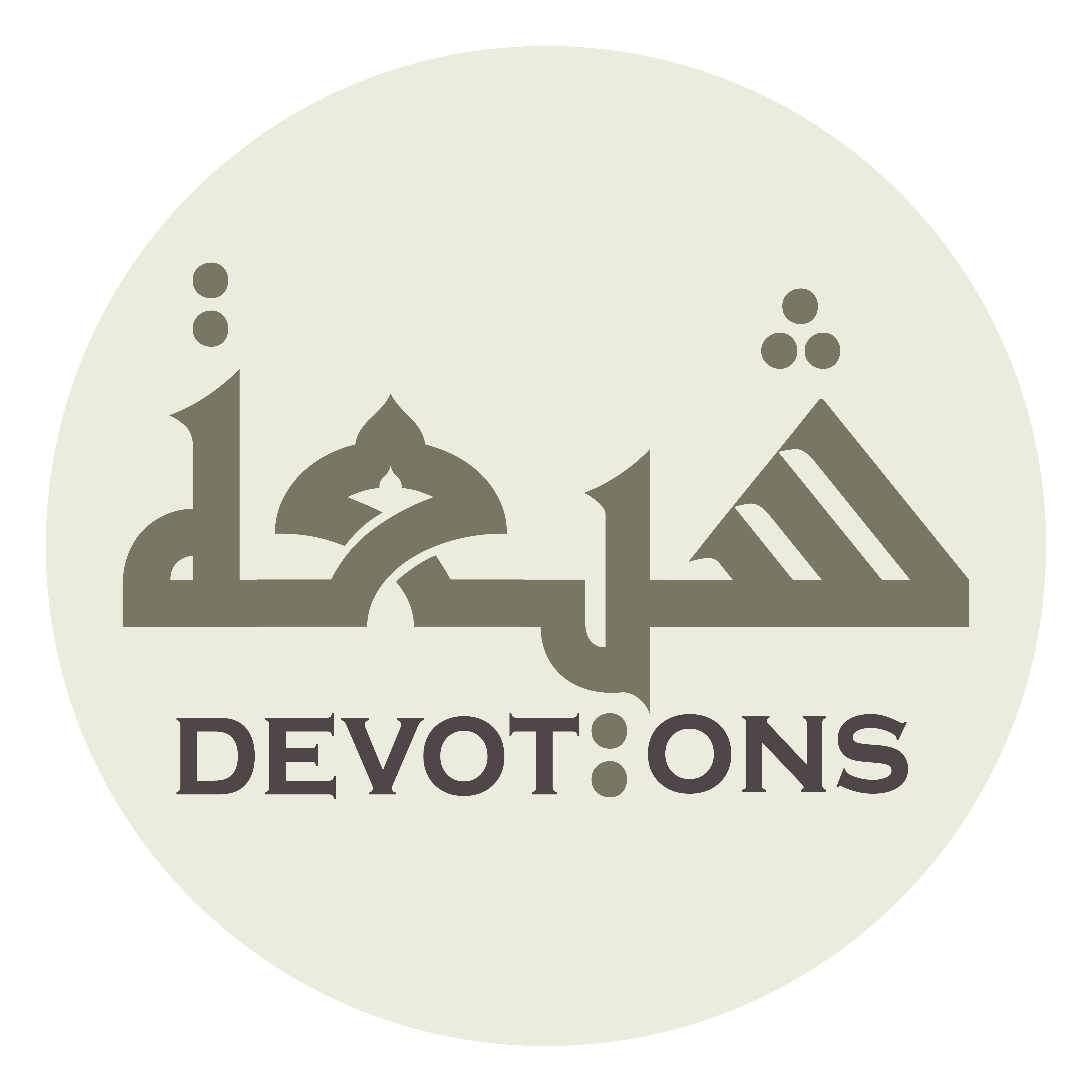 وَمِنْ شَرِّ مَا لَا أَحْذَرُ

wamin sharri mā lā aḥdhar

and the evils of what I do not anticipate.
Dua after Salaat - 2